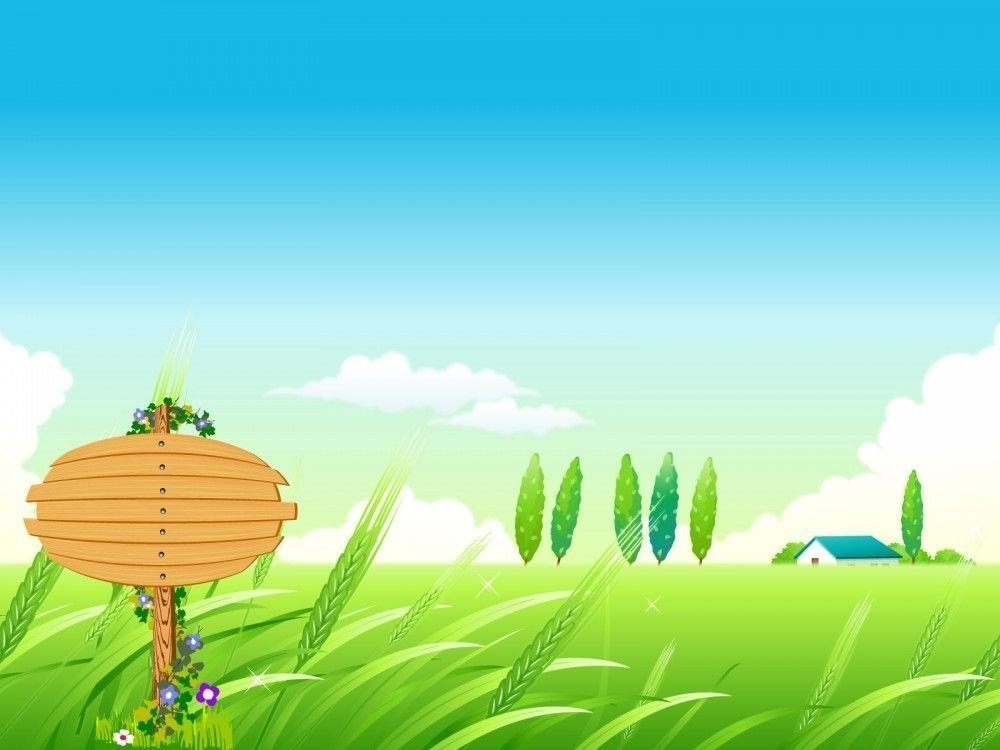 PHÒNG GIÁO DỤC VÀ ĐÀO TẠO QUẬN LONG BIÊN

CHÀO MỪNG các em học sinh đến với tiết
MĨ THUẬT
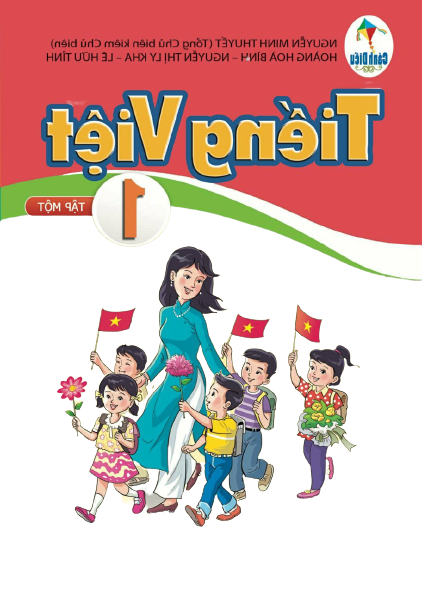 MĨ THUẬT
LONG BIÊN
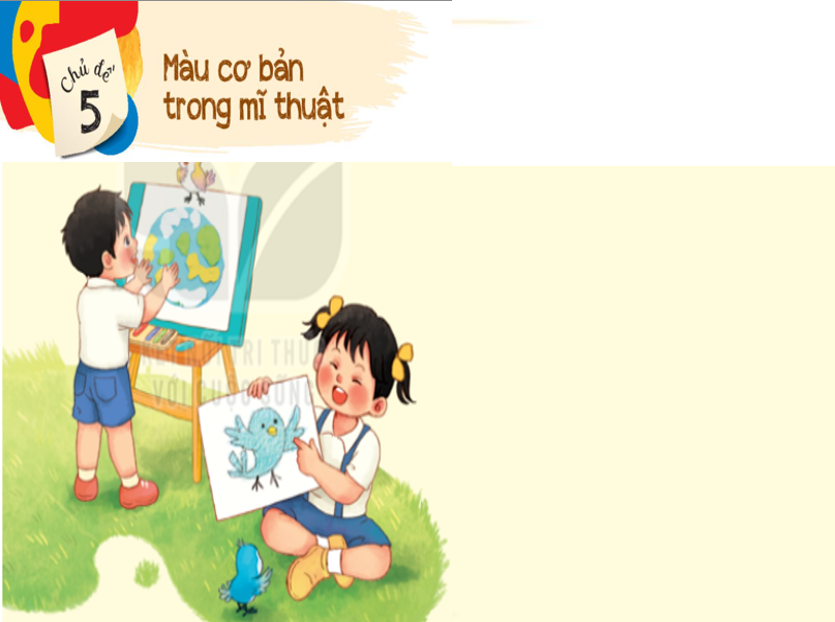 MỤC TIÊU
Nhận biết và đọc được tên một số màu cơ bản trên đồ vật, sự vật…

 - Bước đầu hình thành khả  năng quan sát, liên tưởng đến một số đồ vật, sự vật có  màu cơ bản.

        - Biết sử dụng màu cơ bản trong thực hành, sáng tạo.
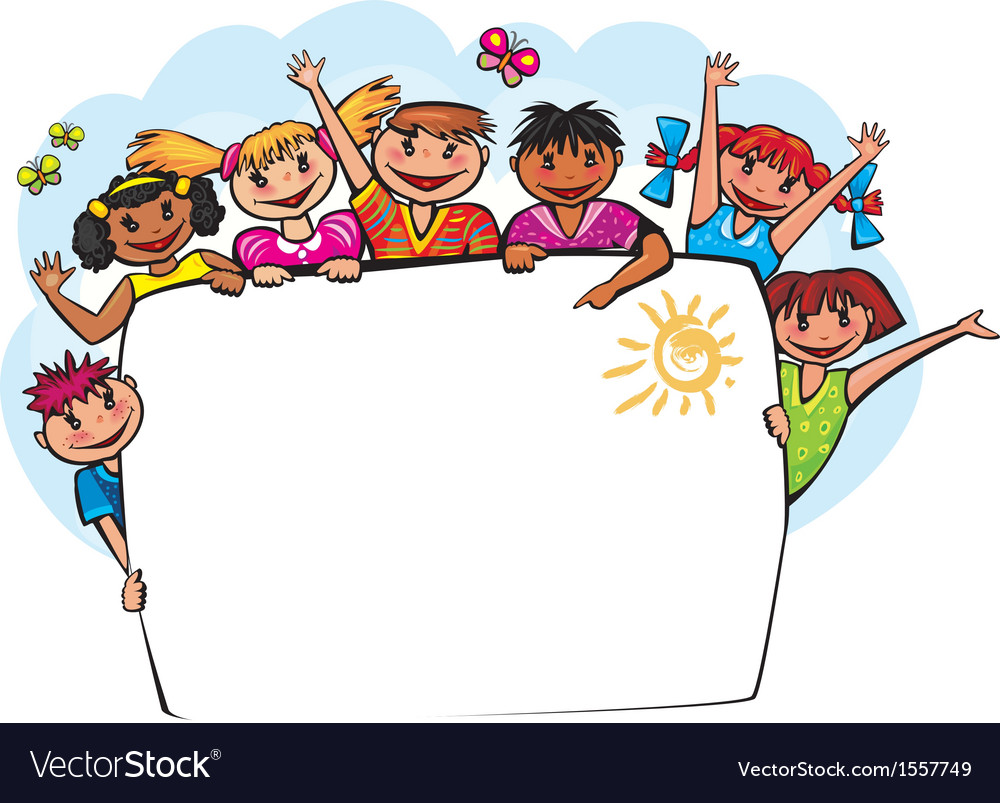 1.KHÁM PHÁ
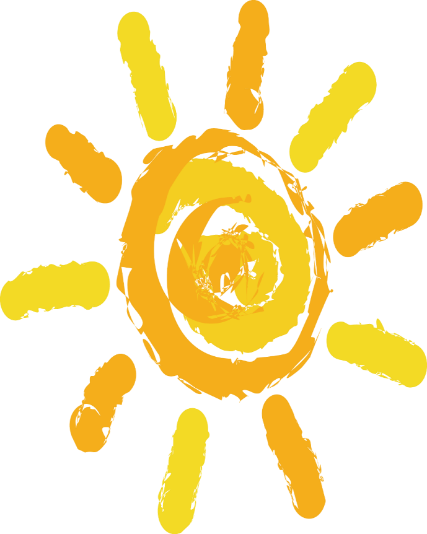 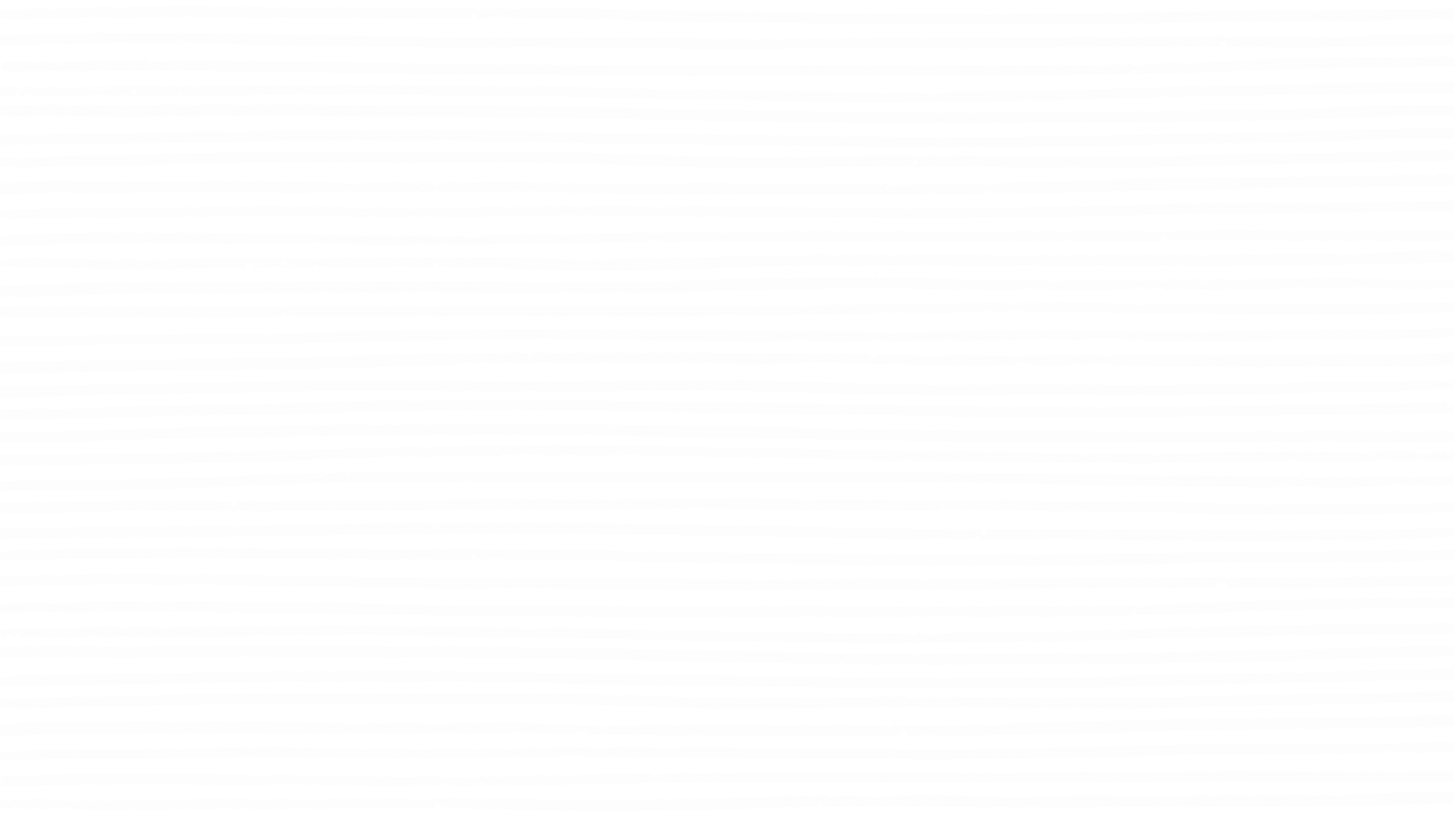 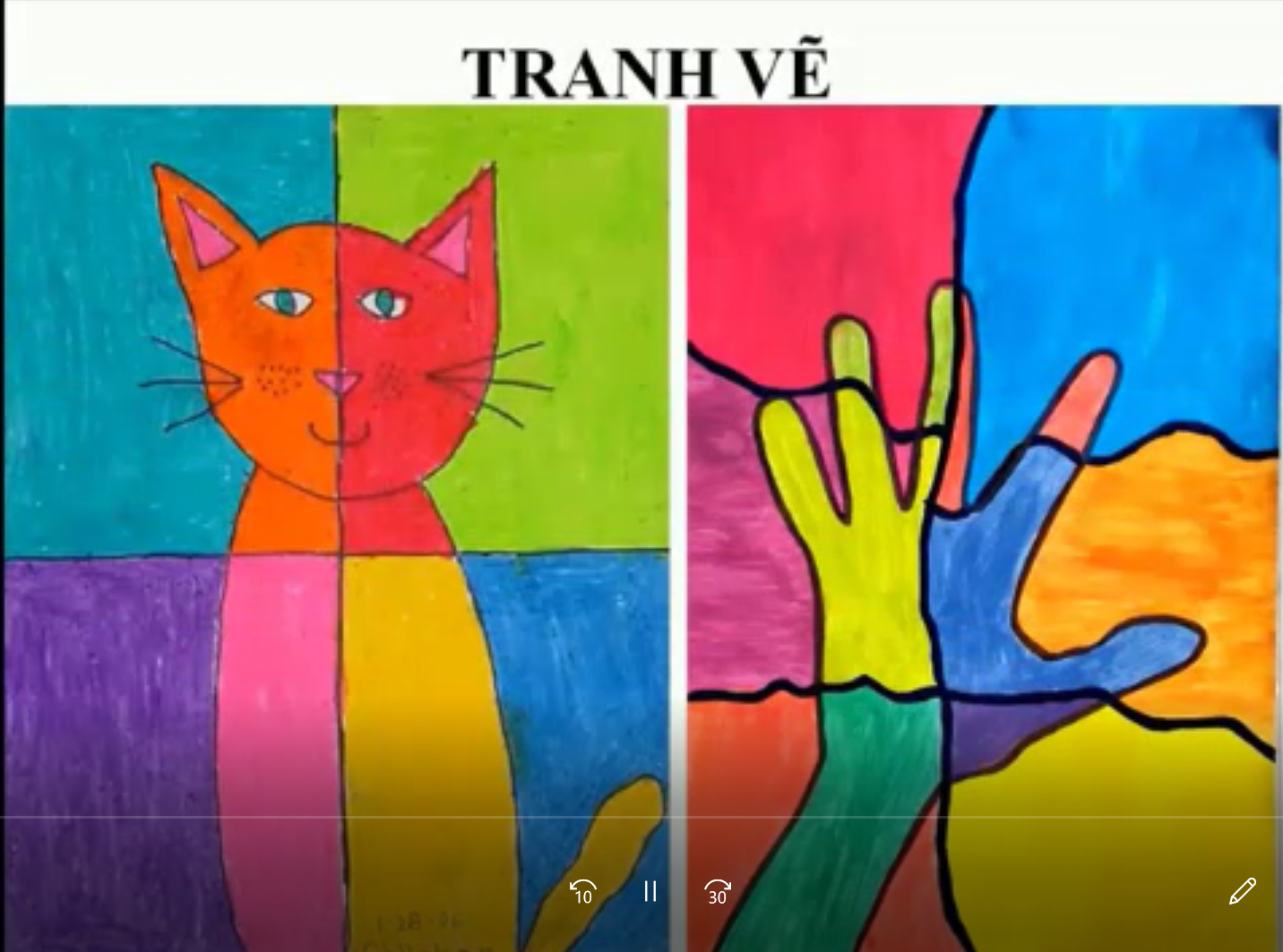 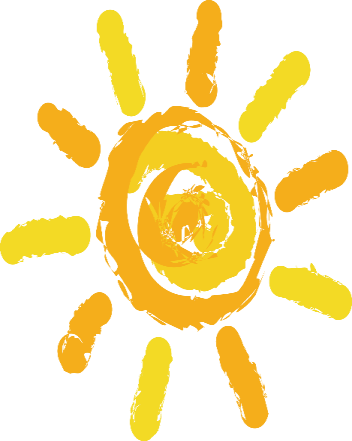 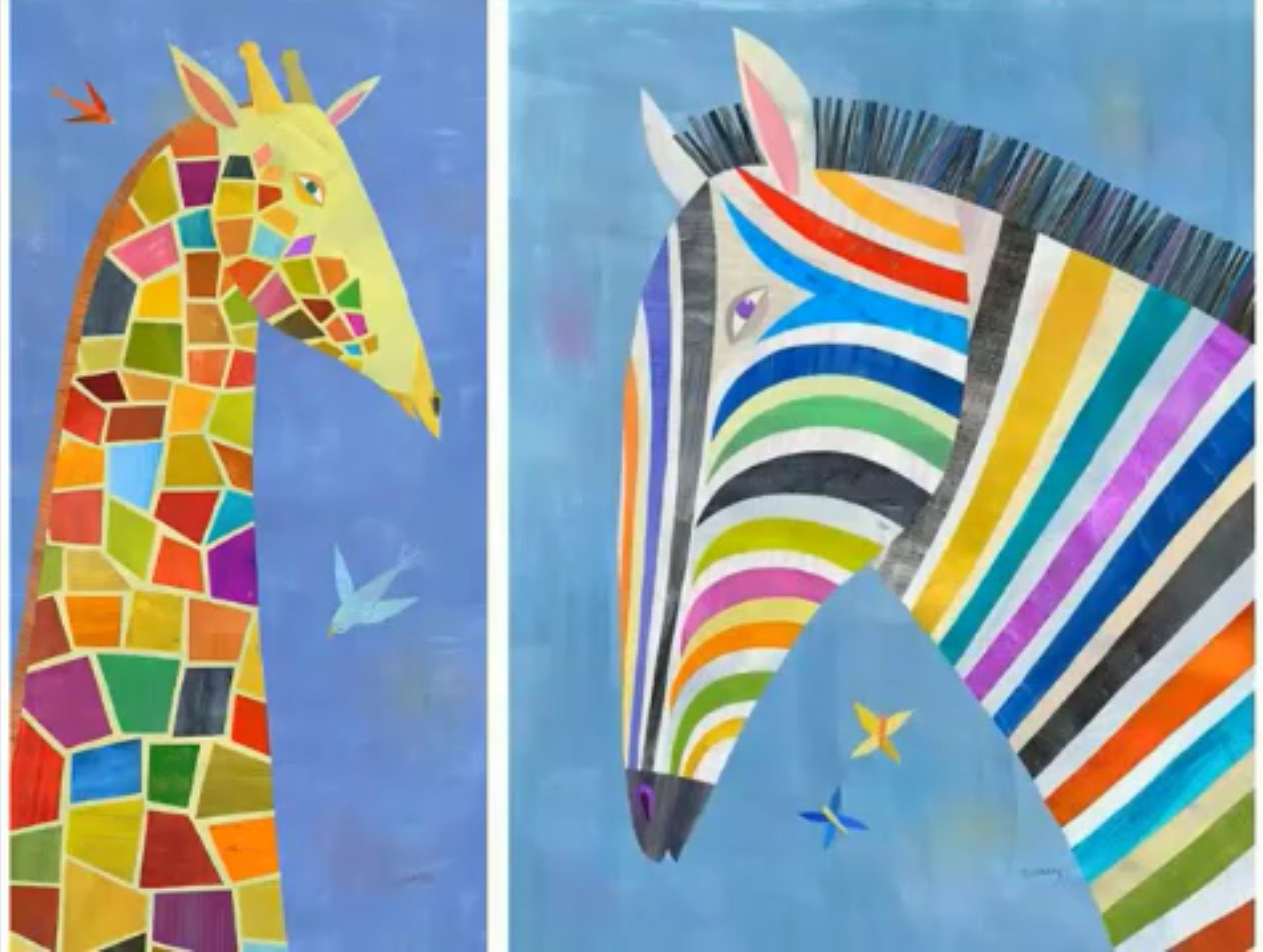 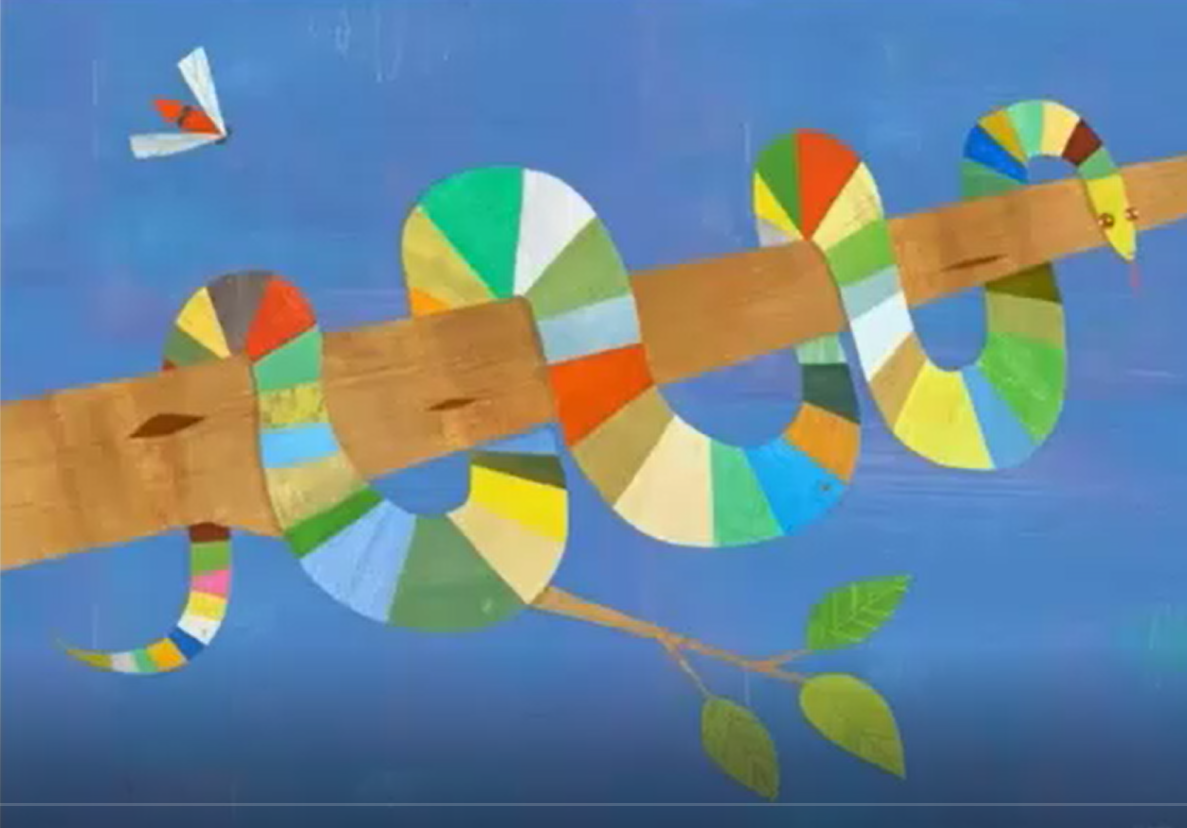 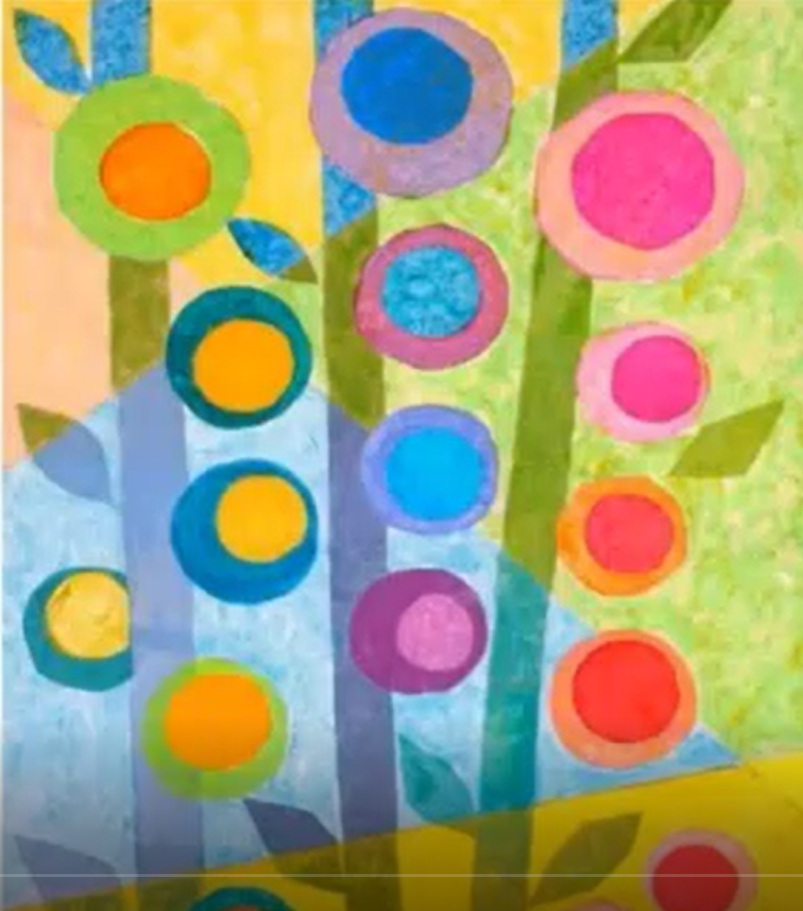 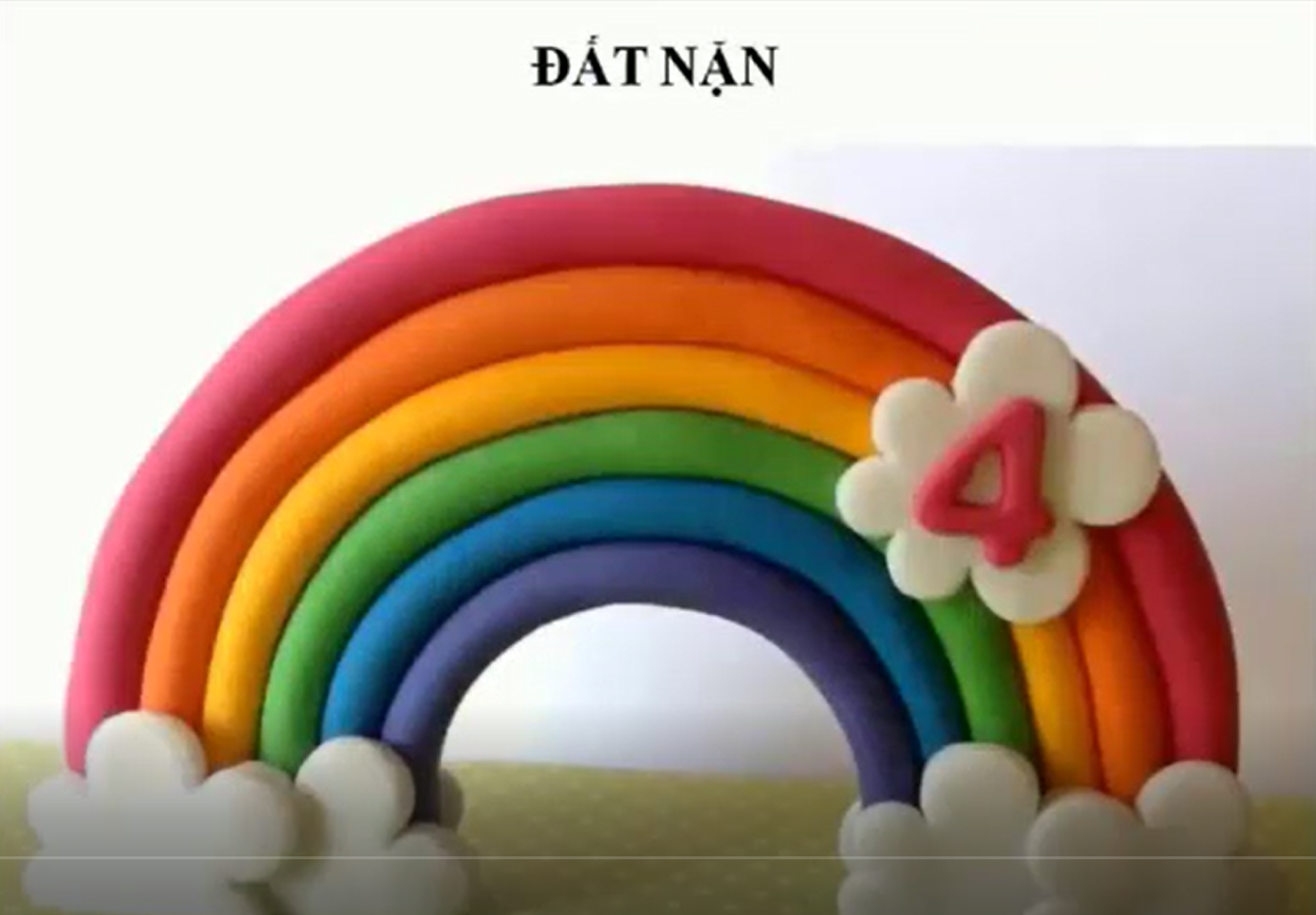 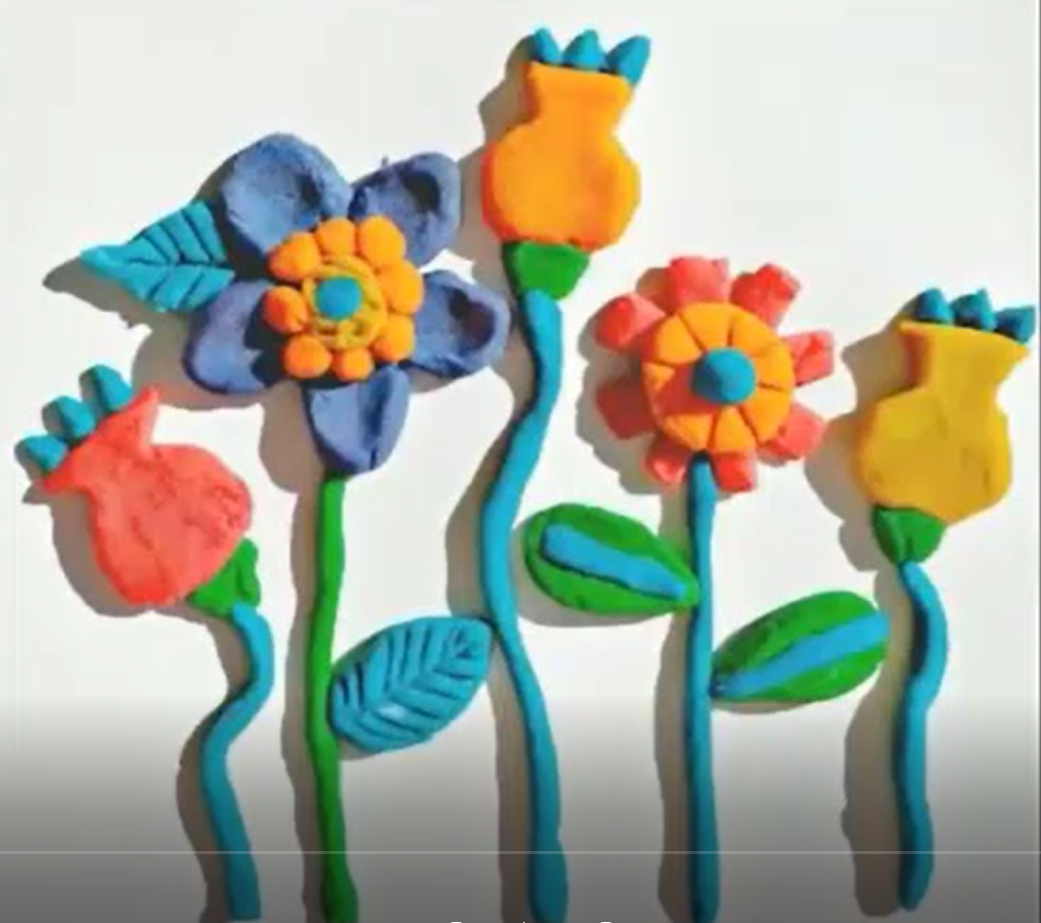 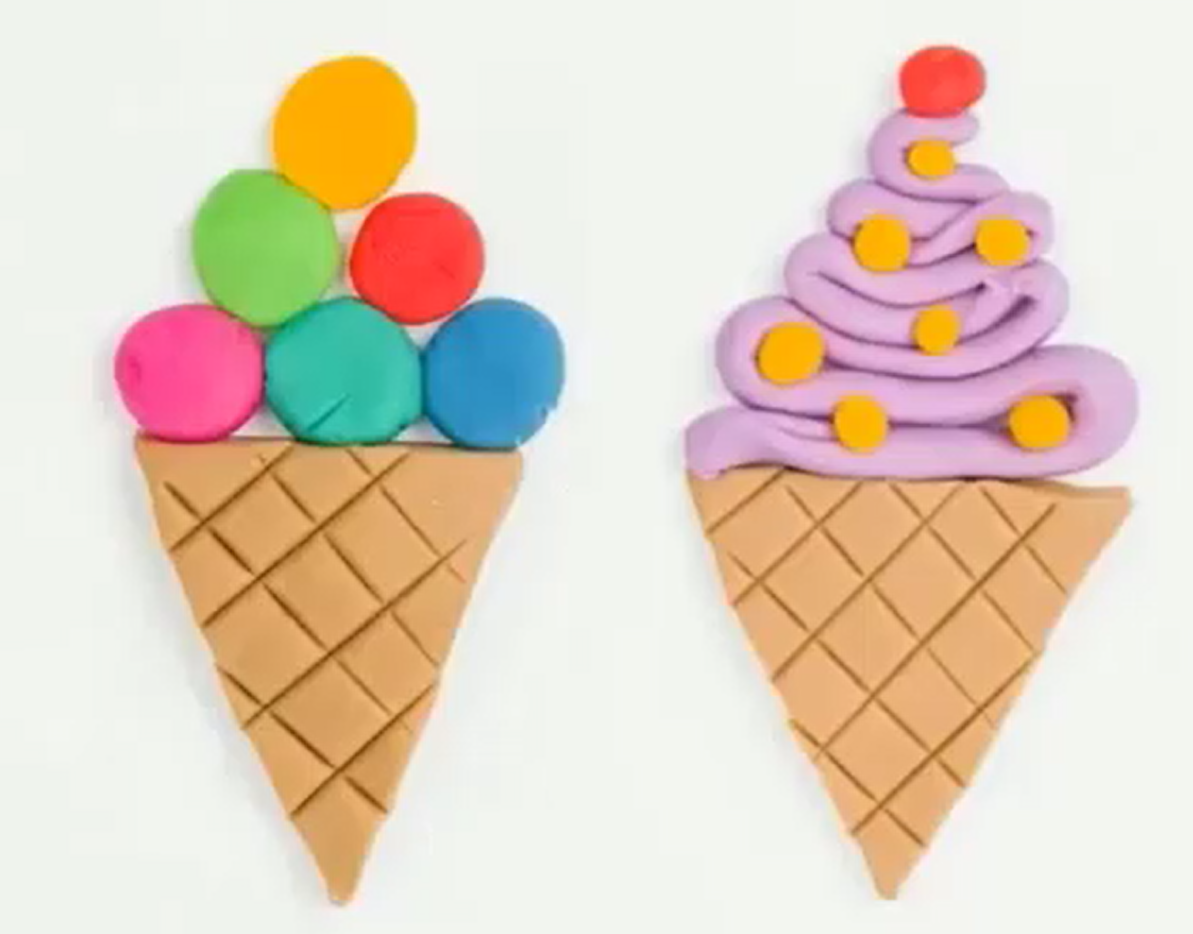 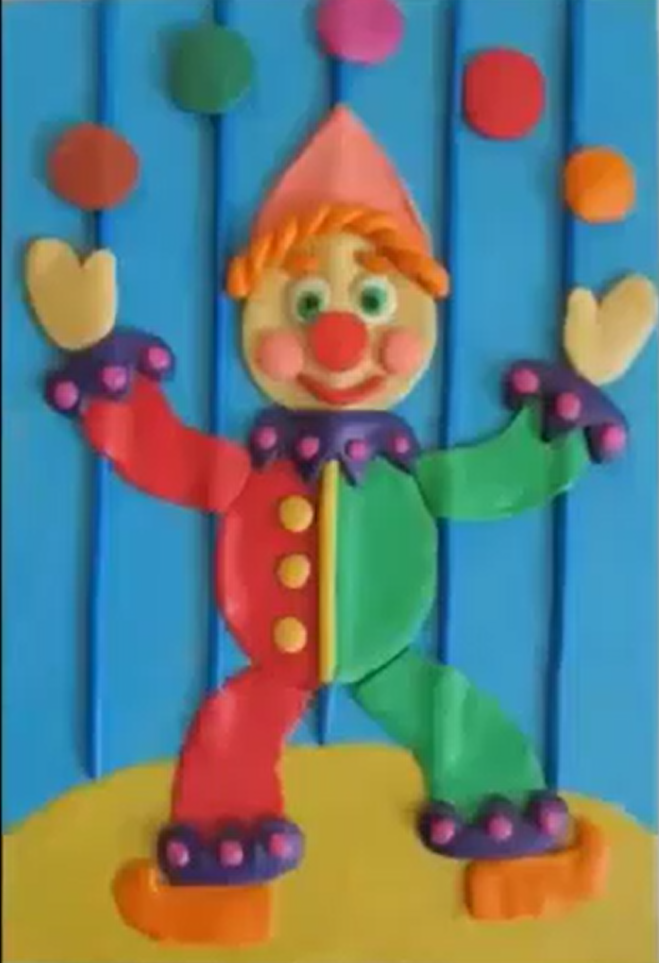 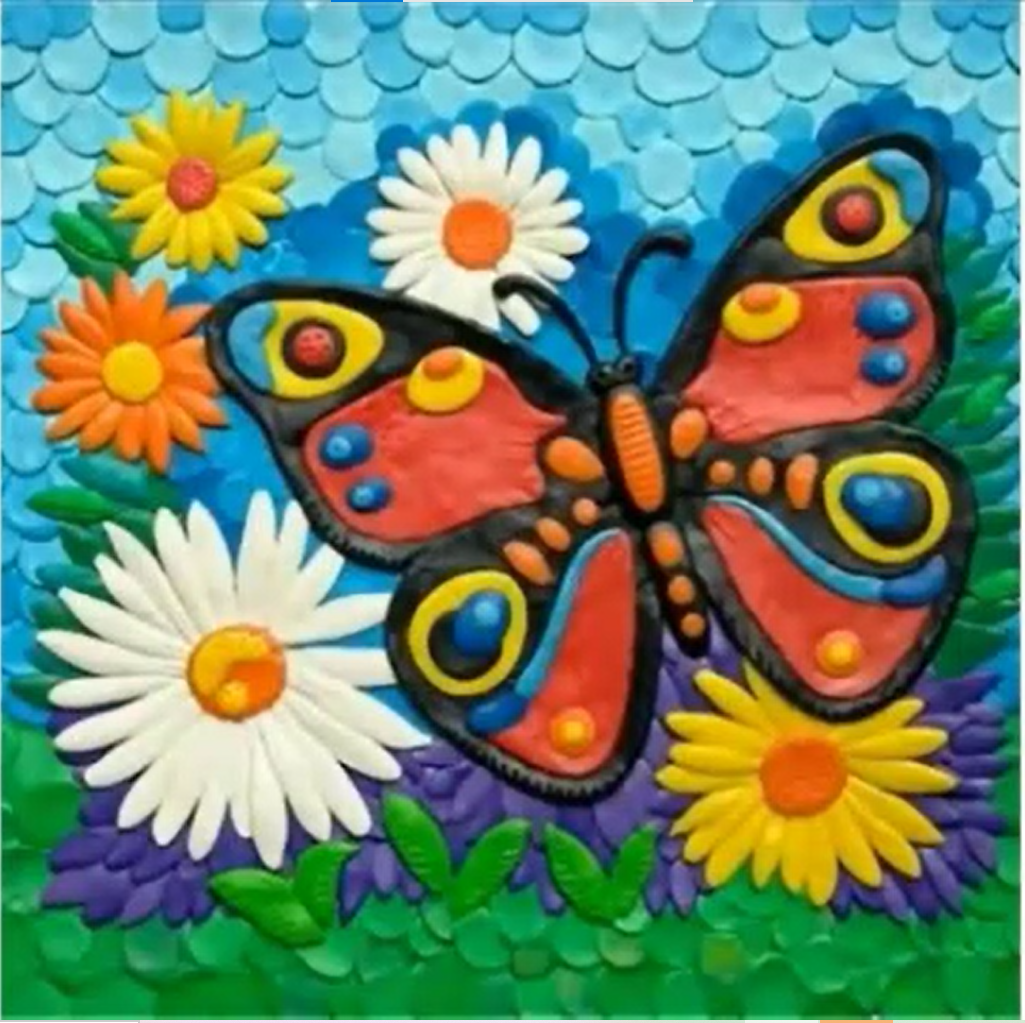 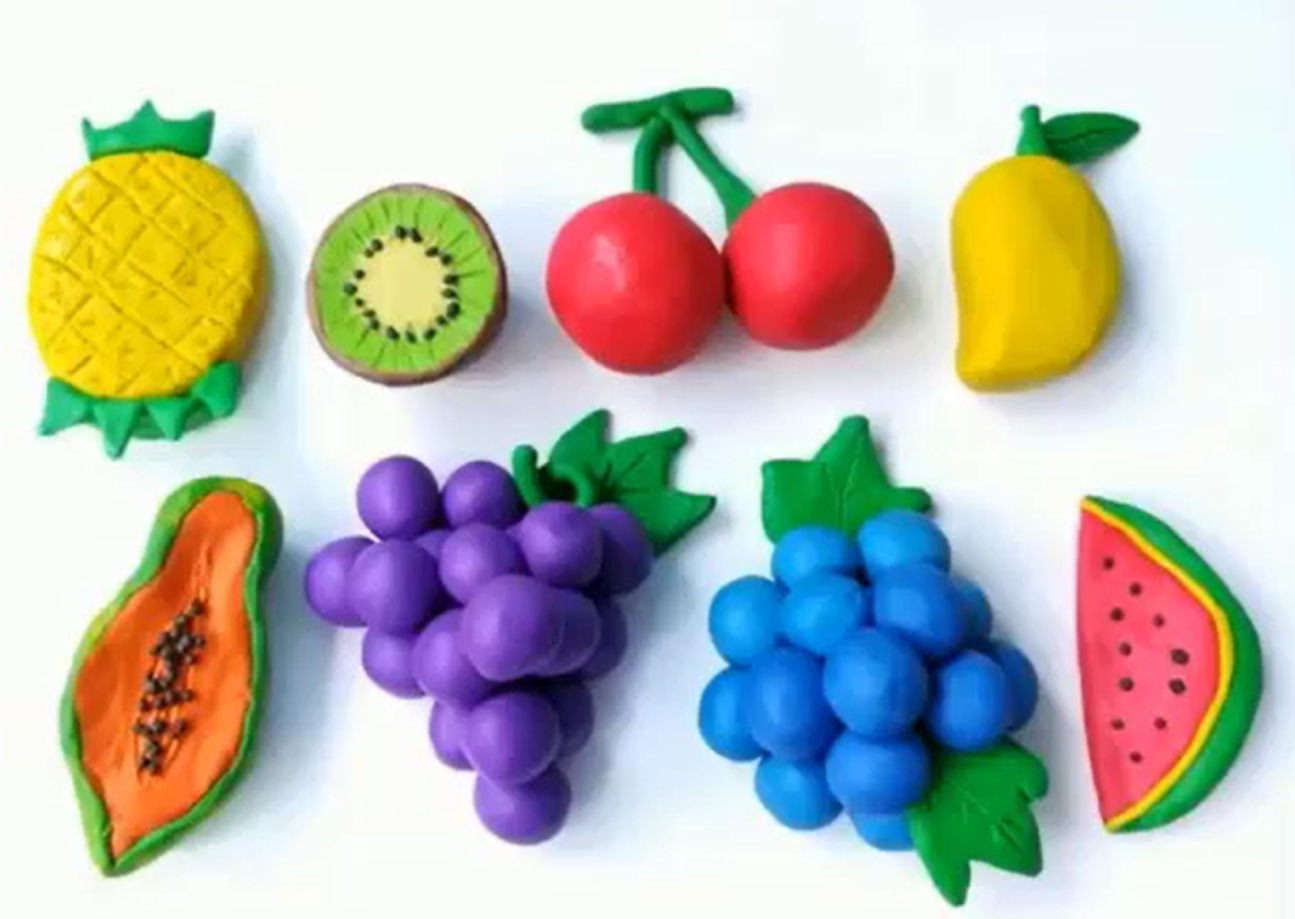 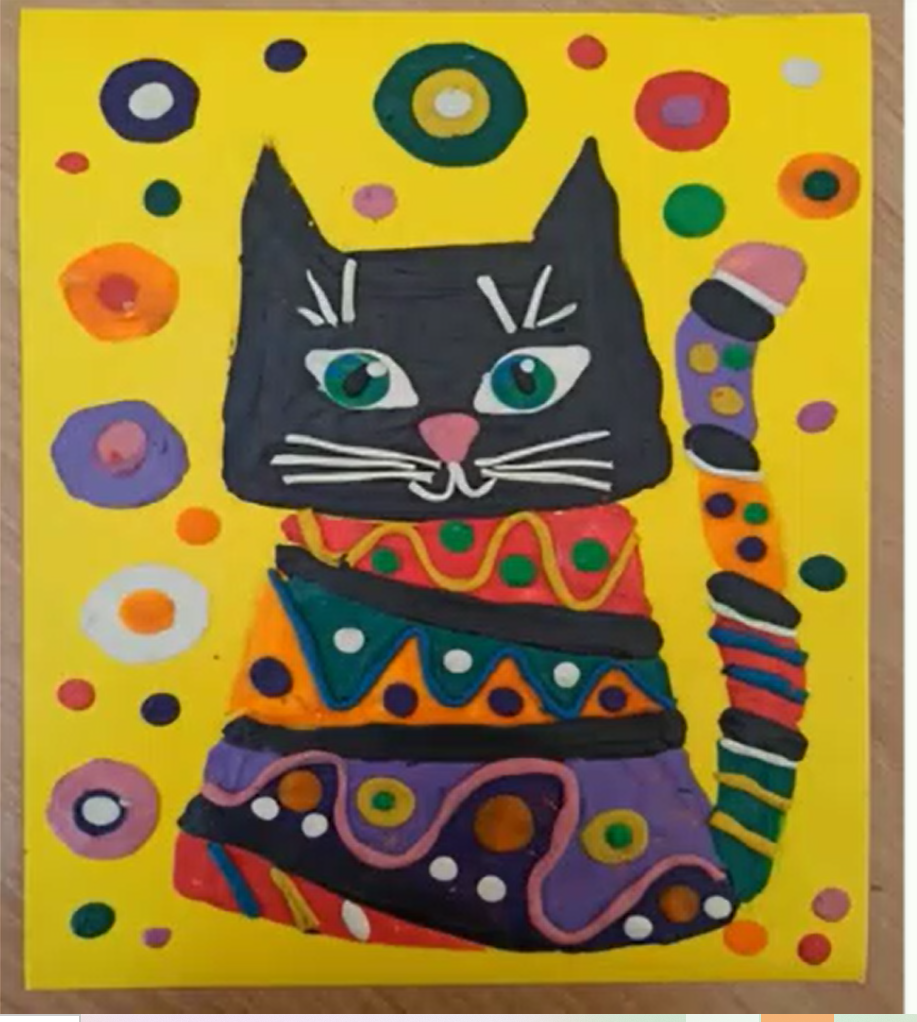 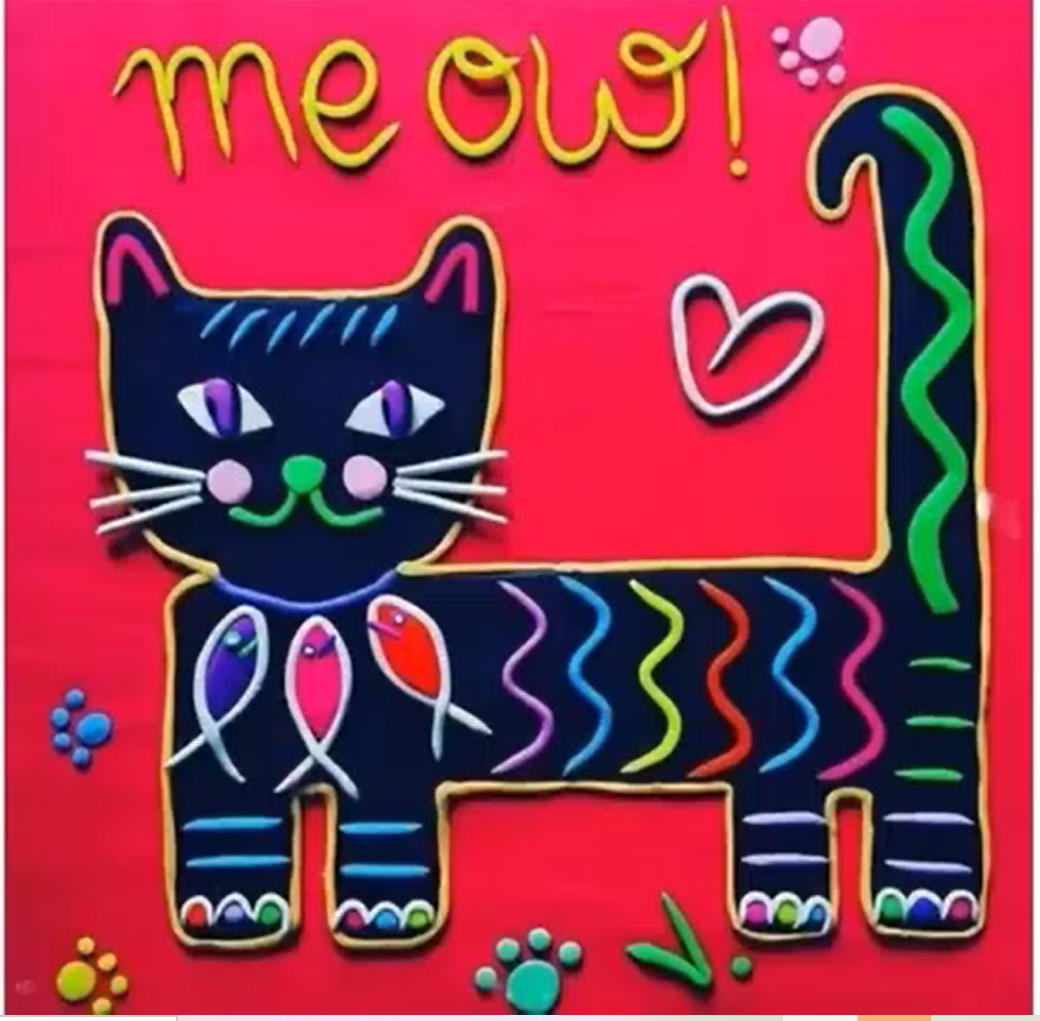 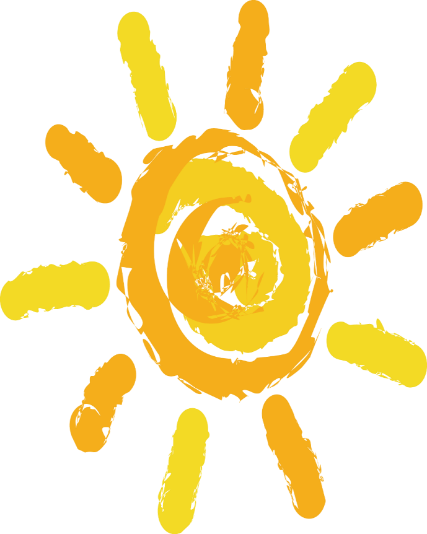 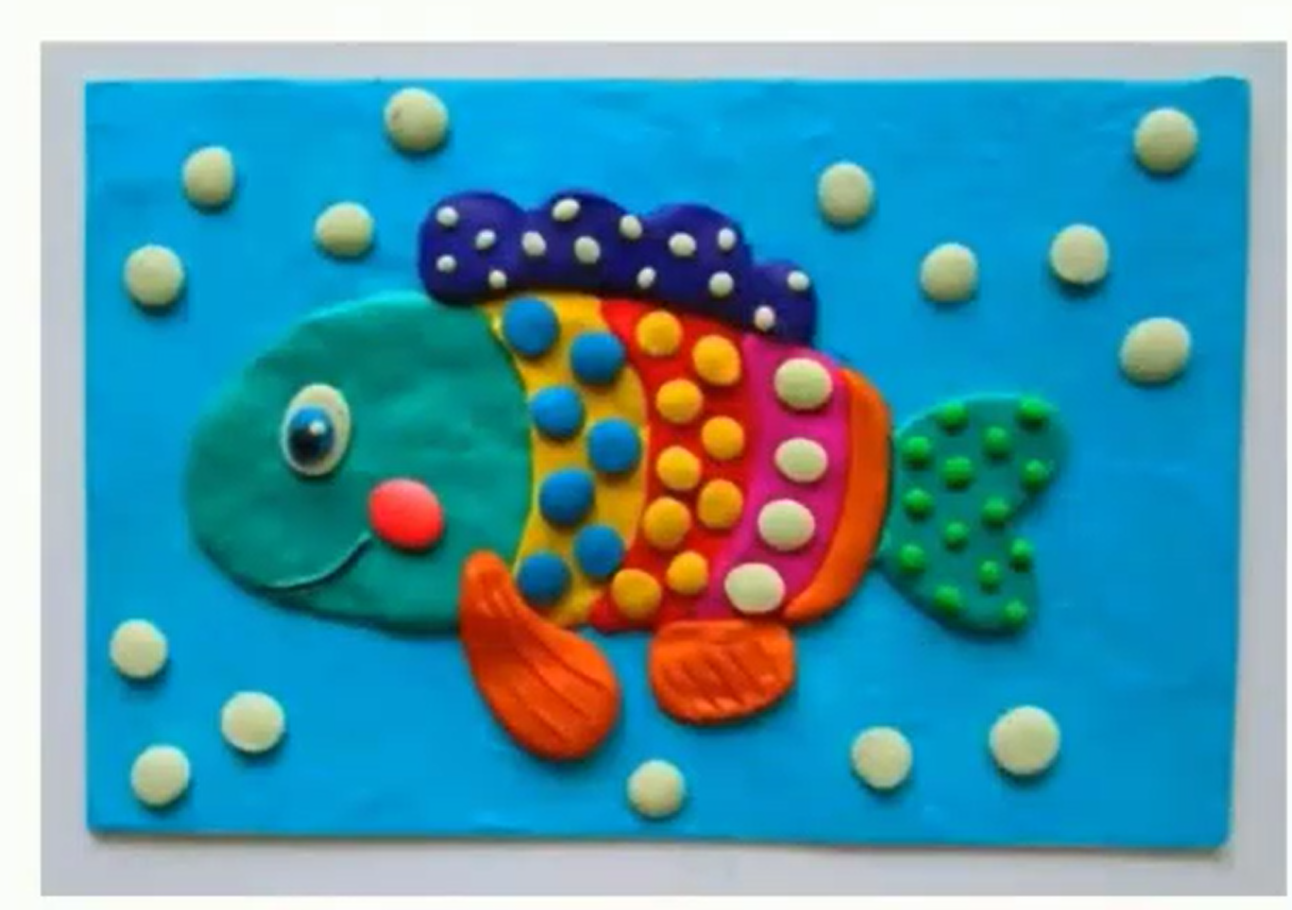 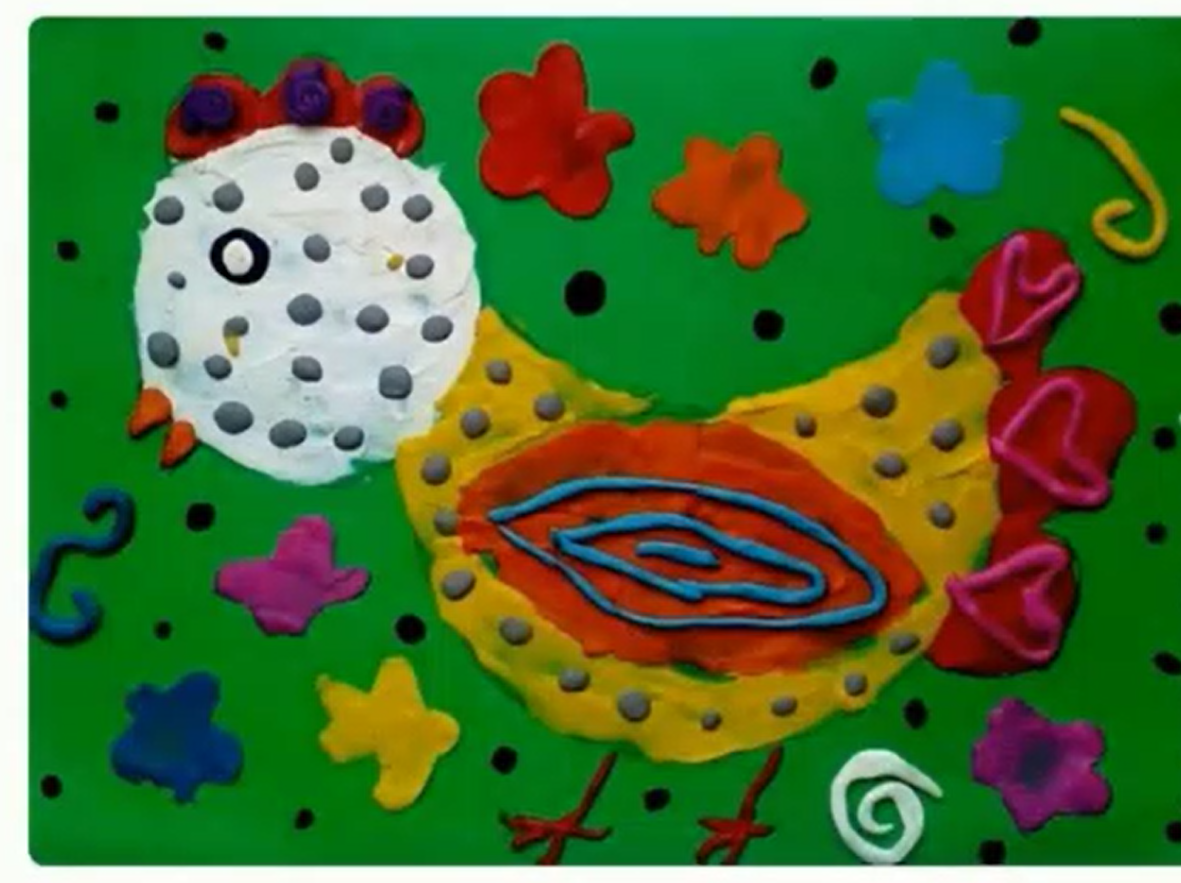 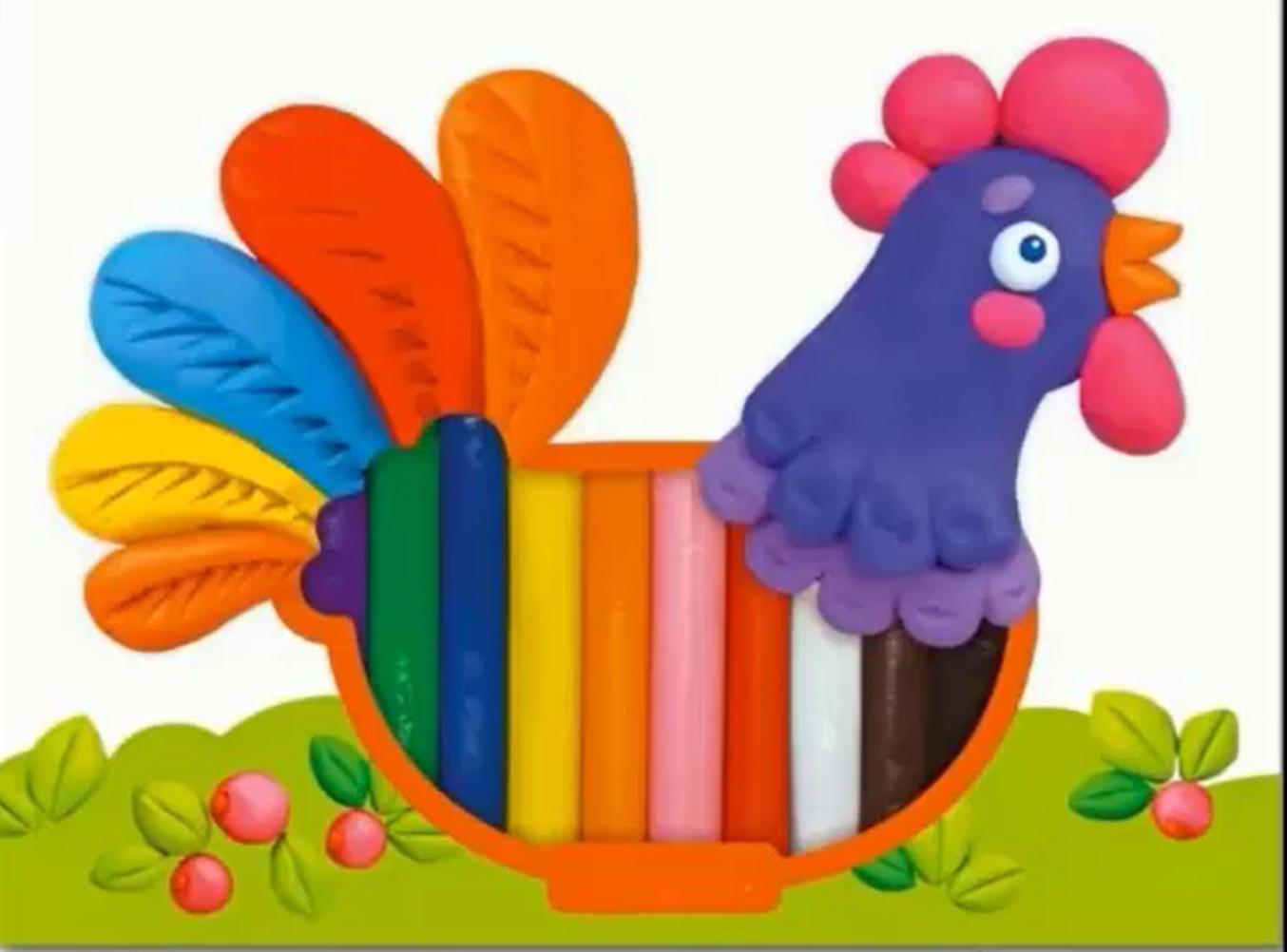 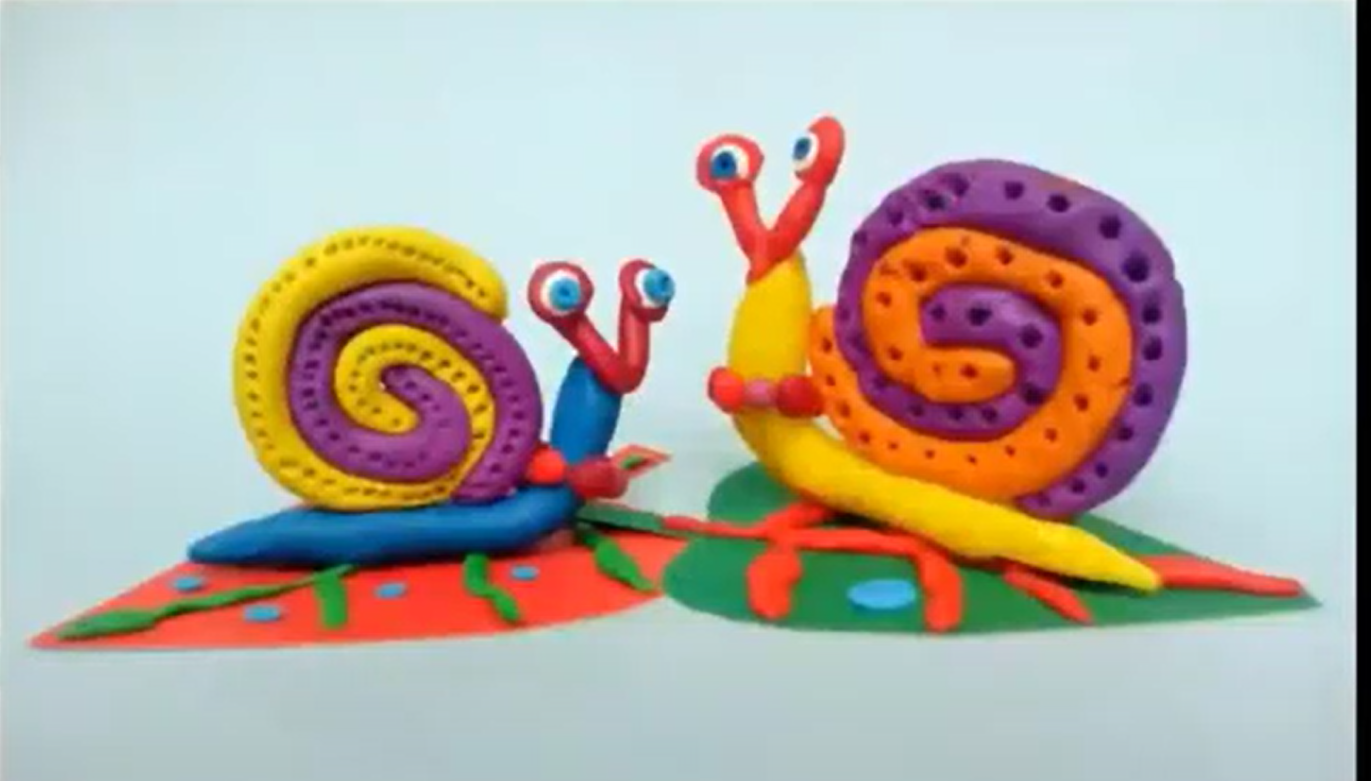 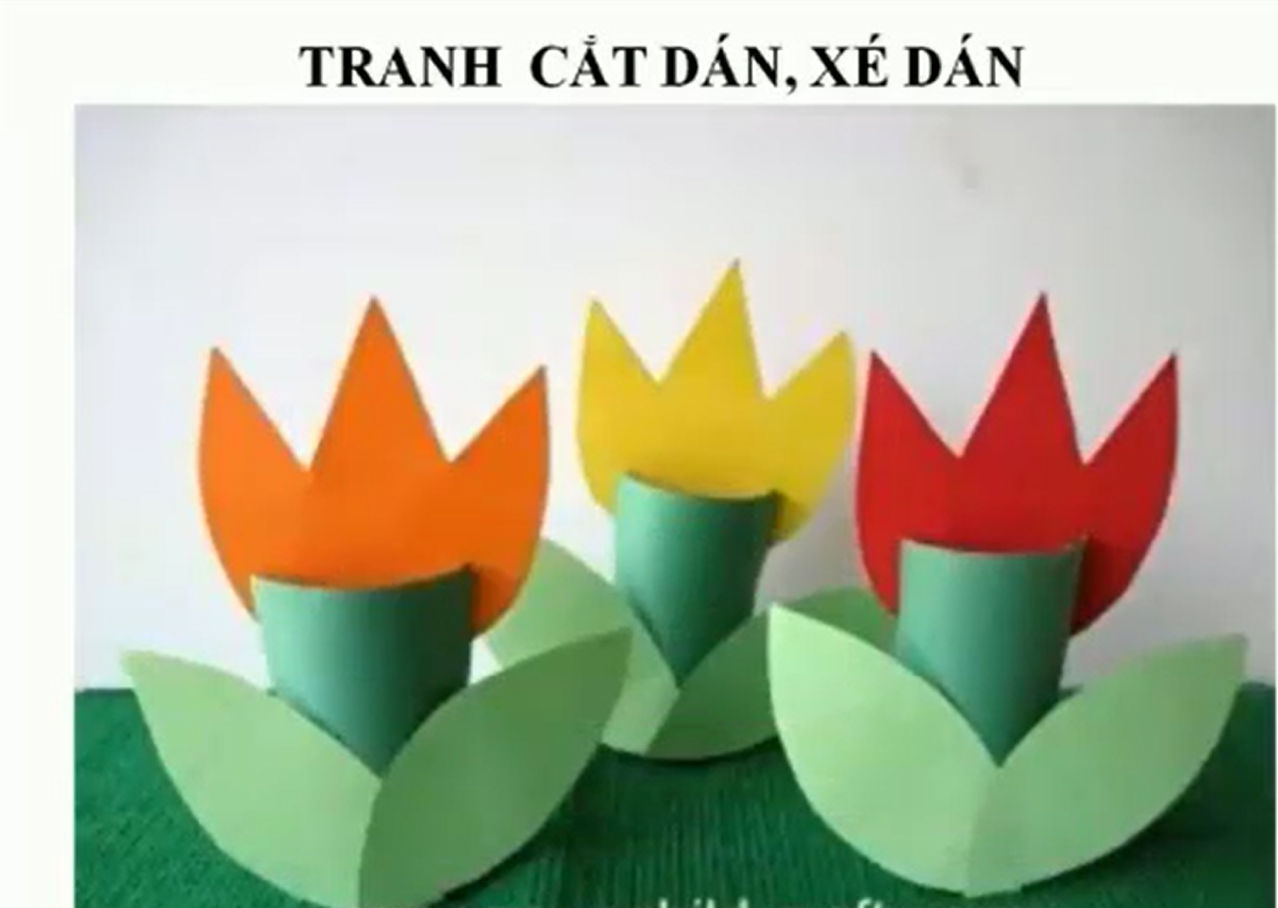 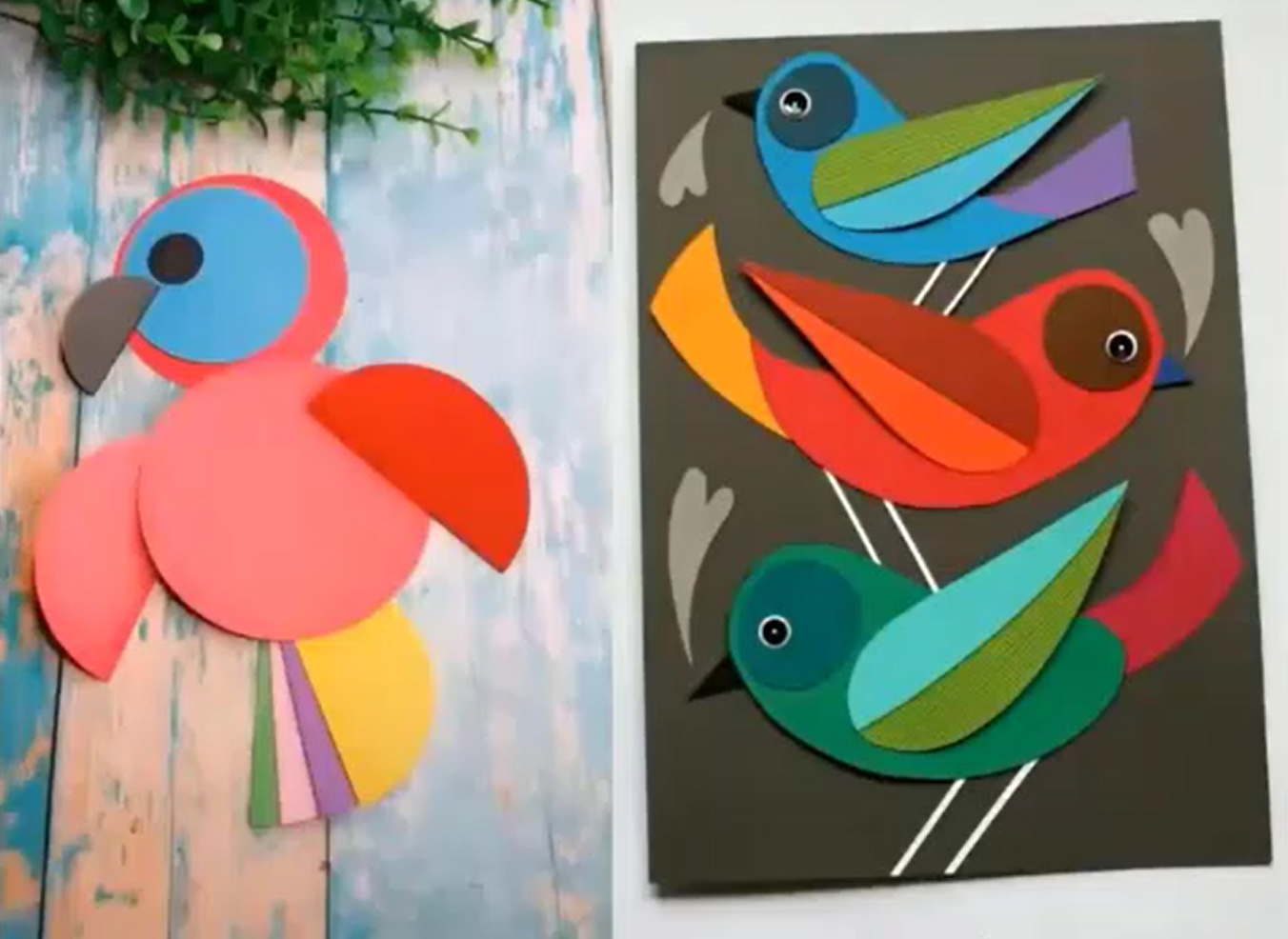 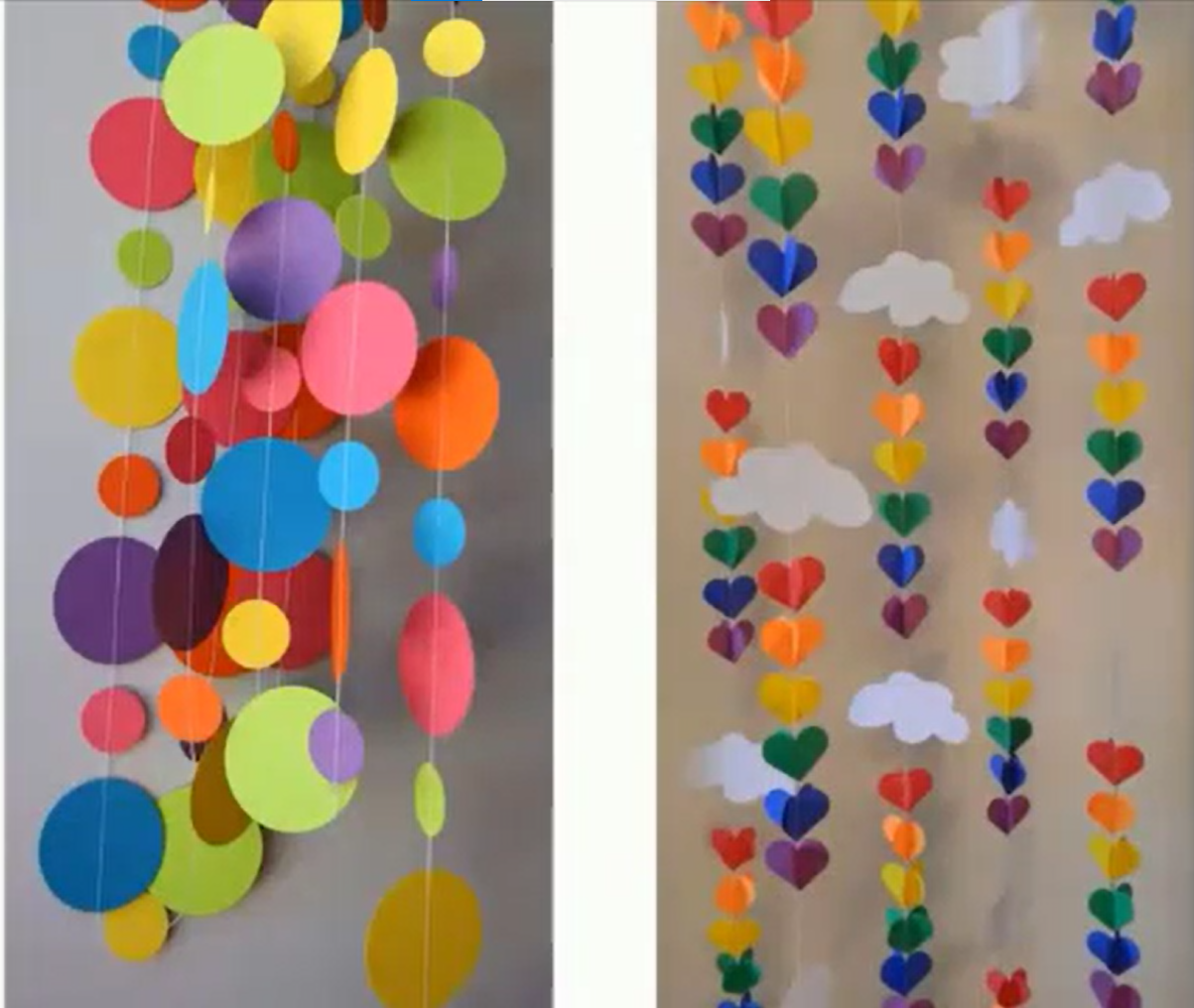 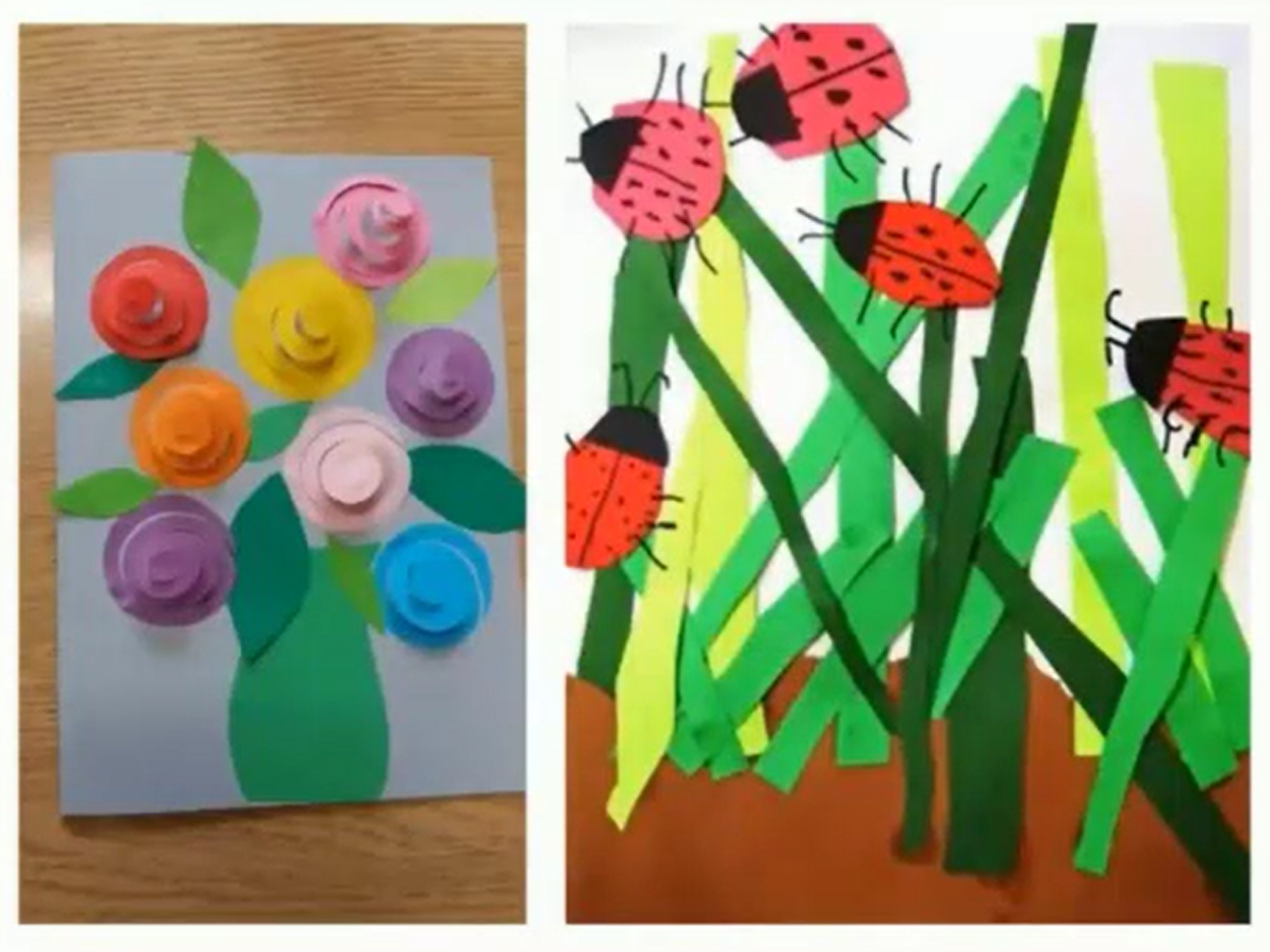 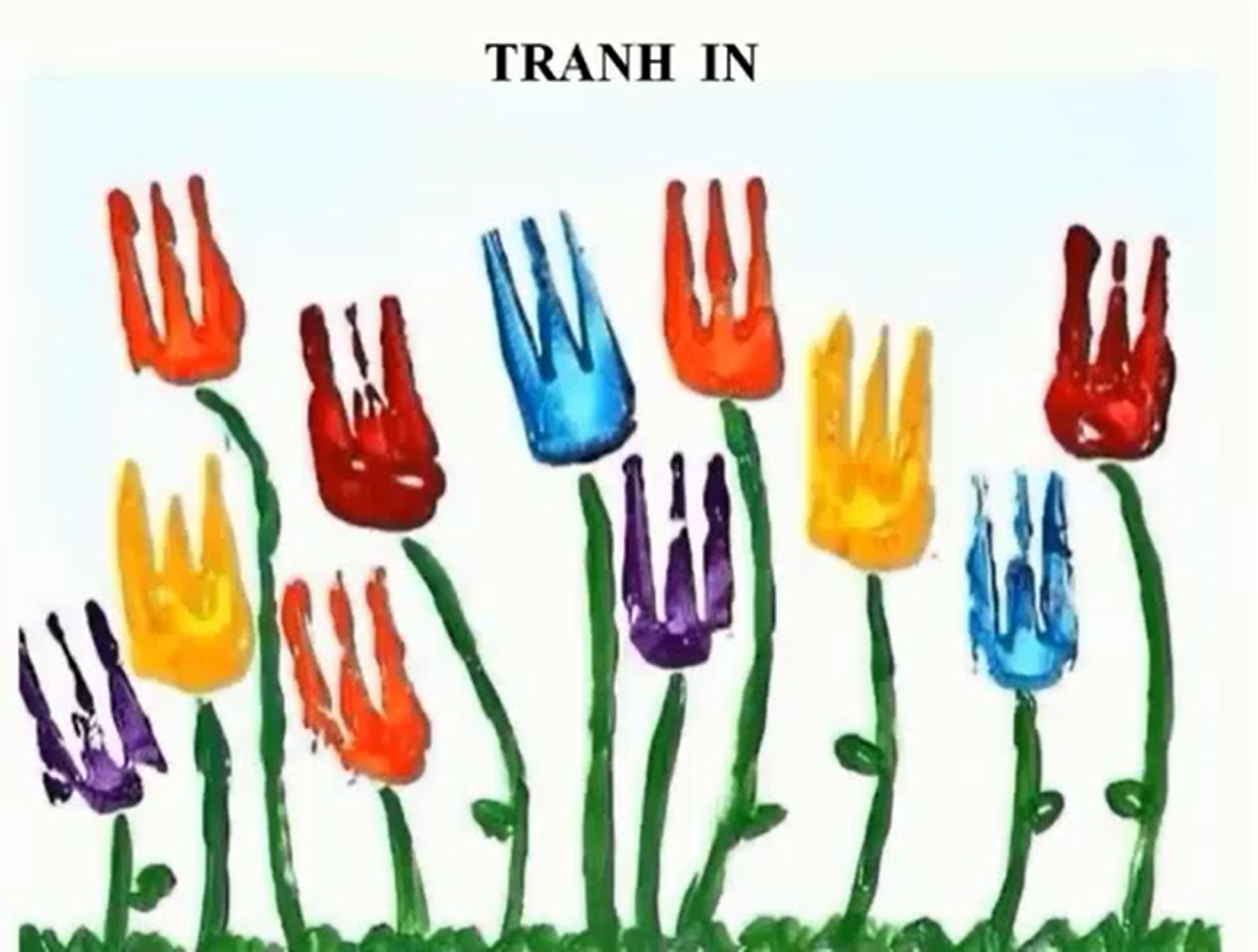 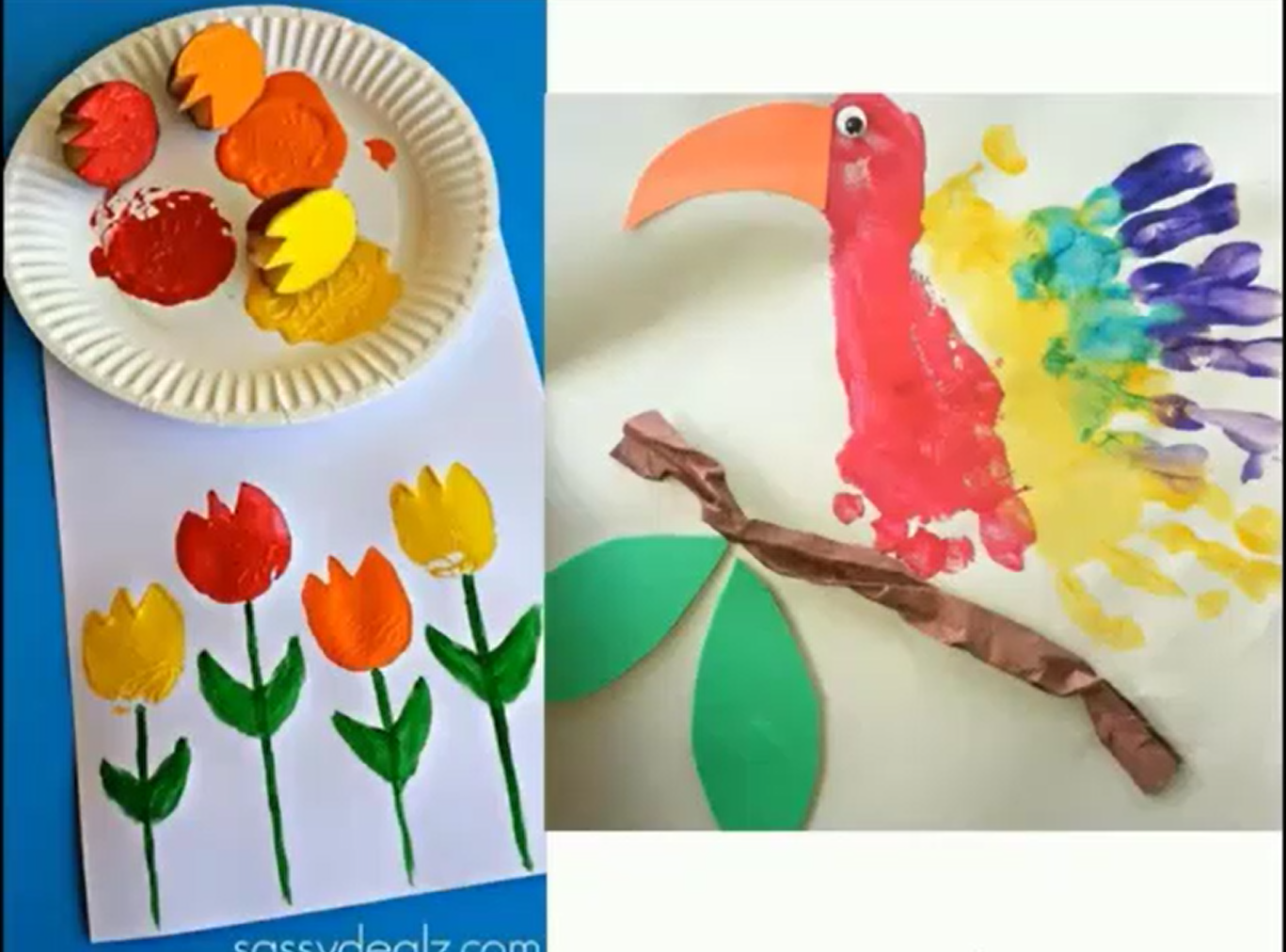 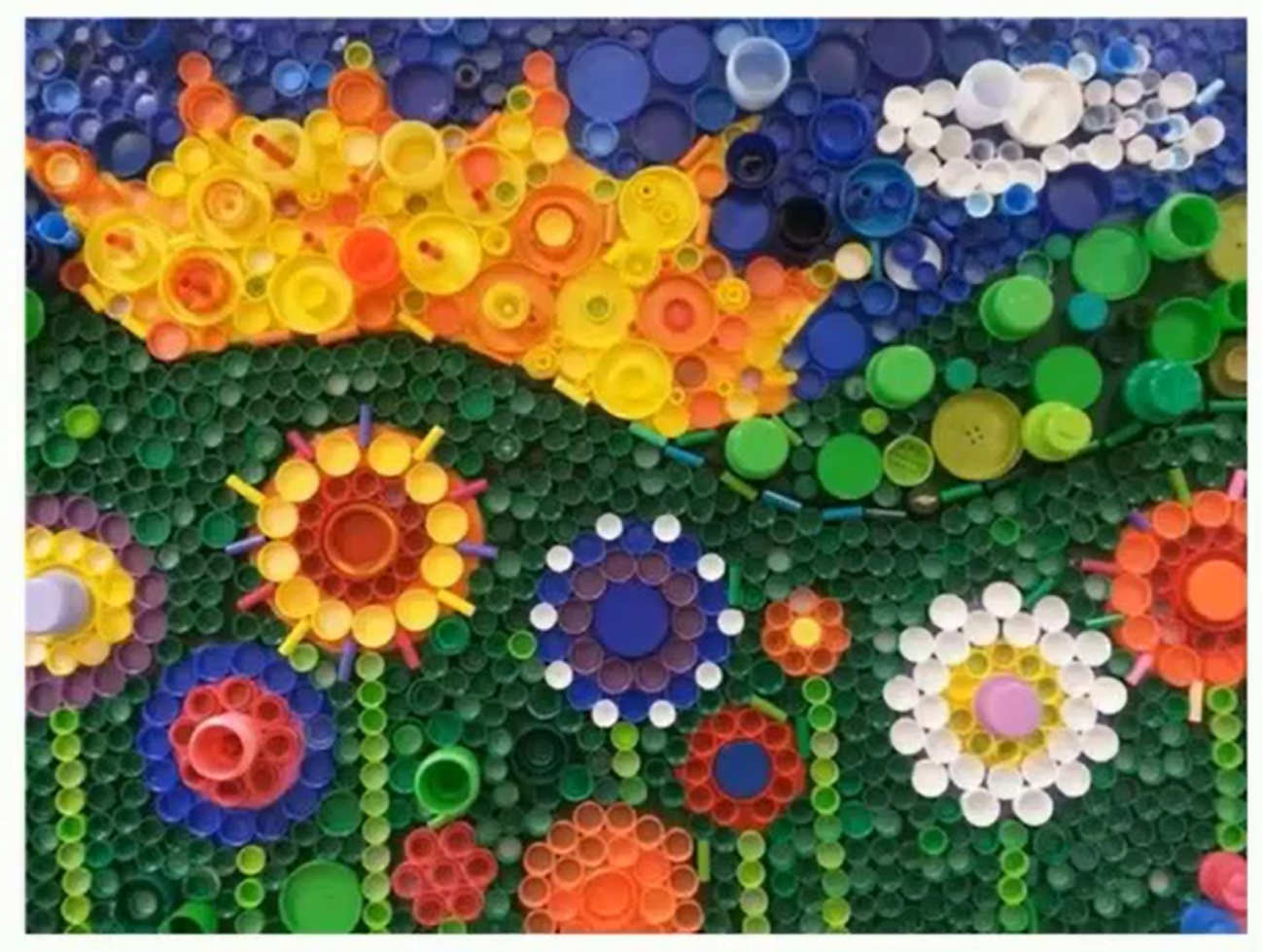 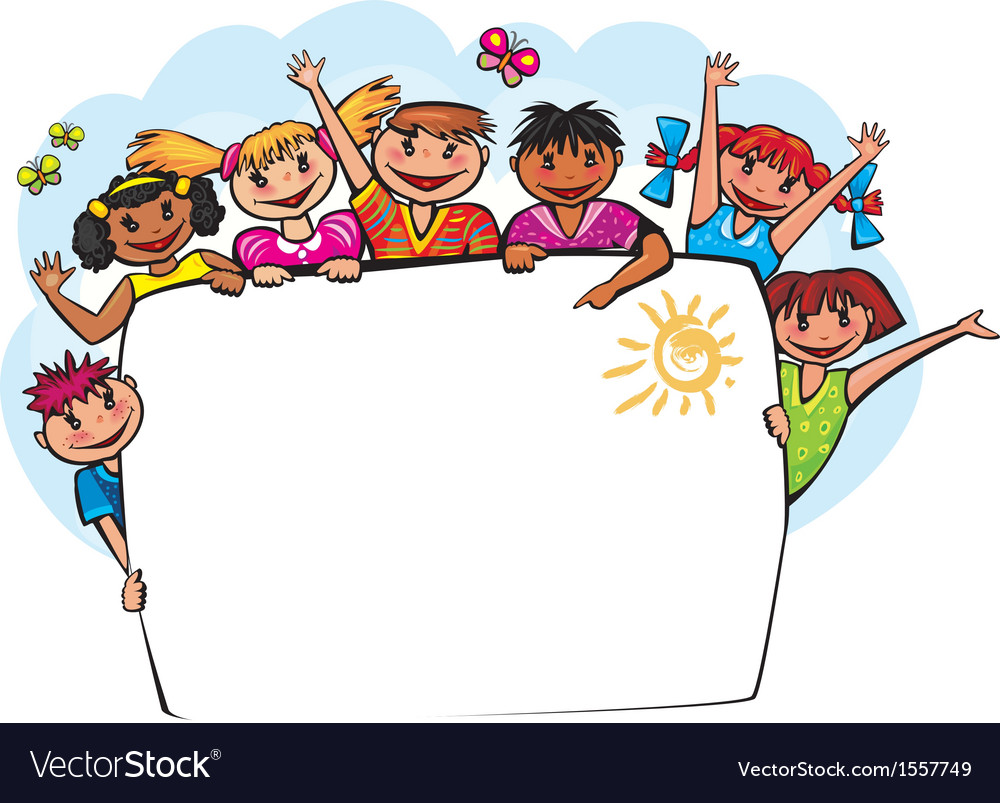 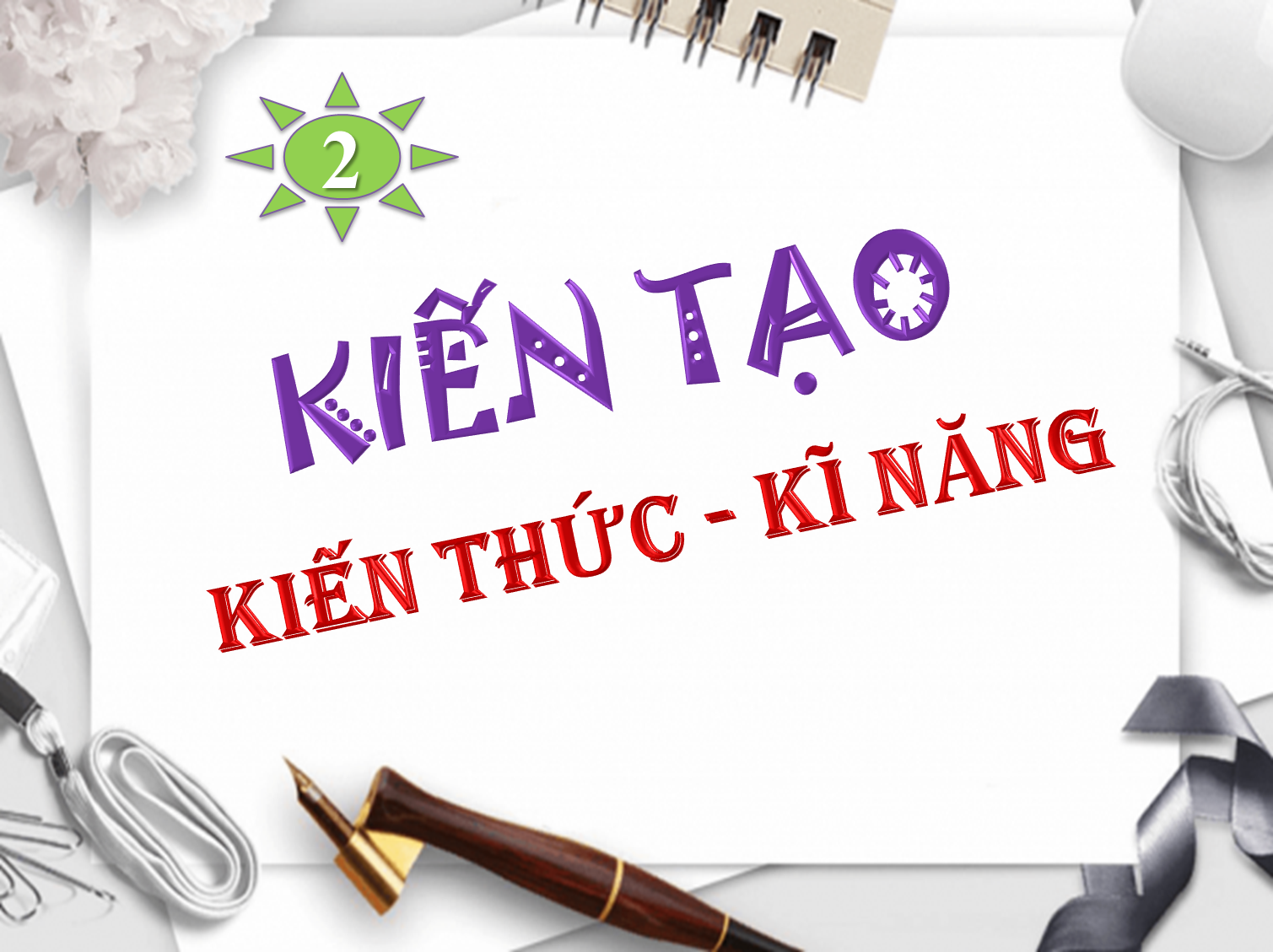 2.
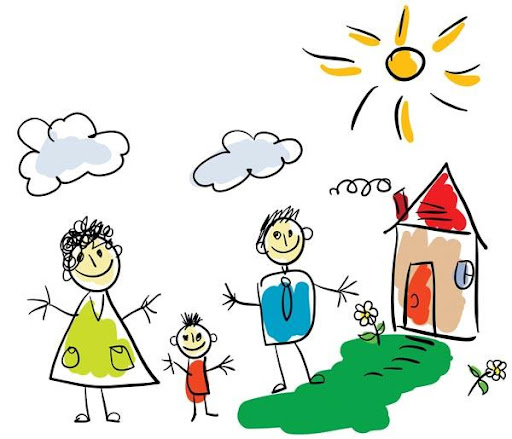 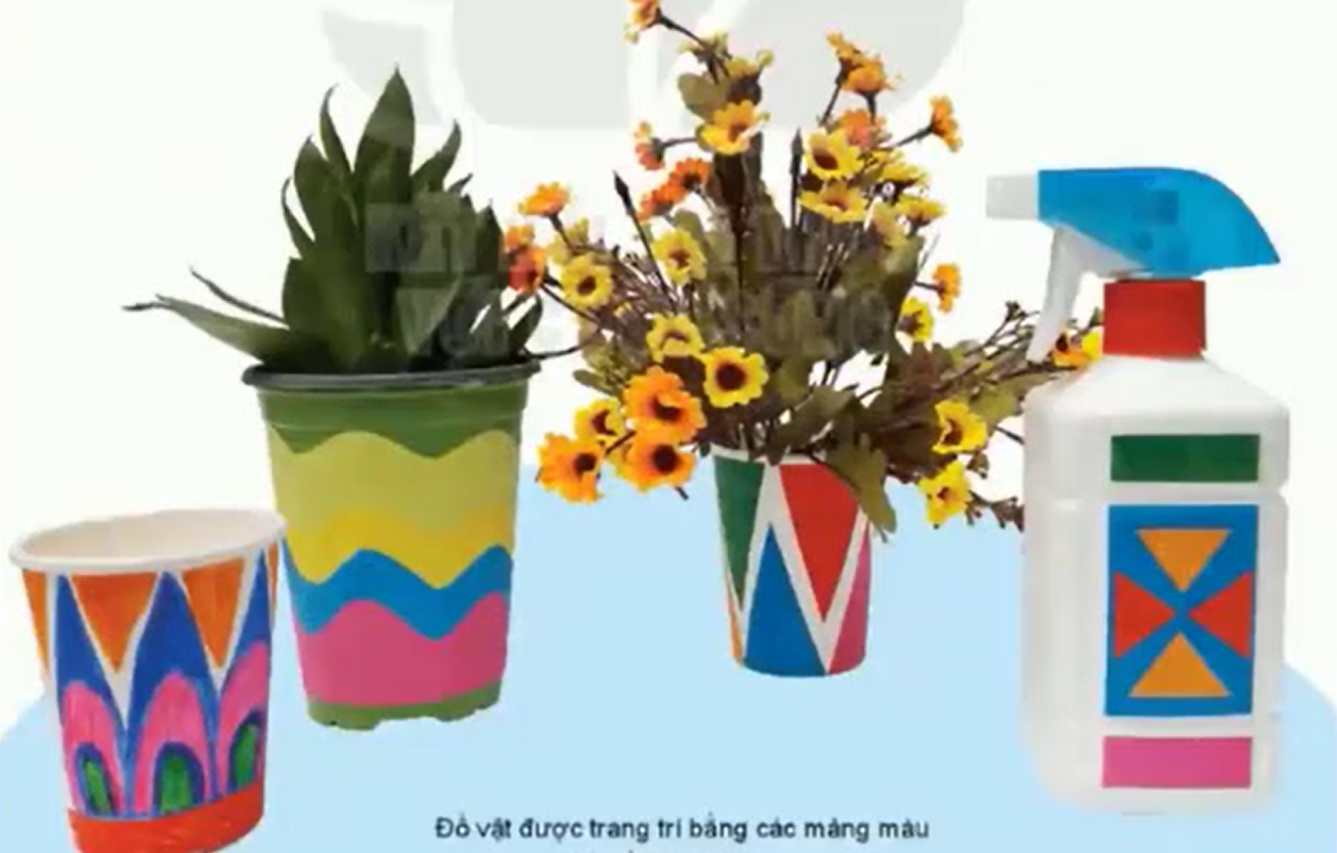 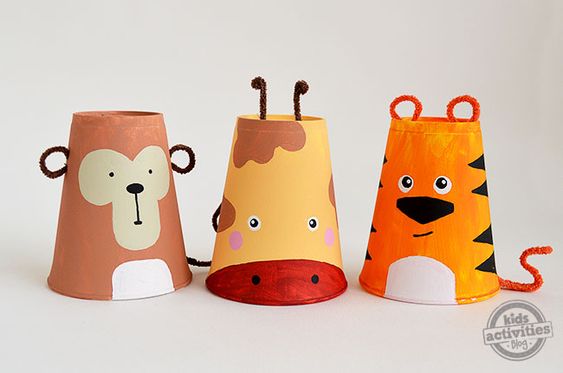 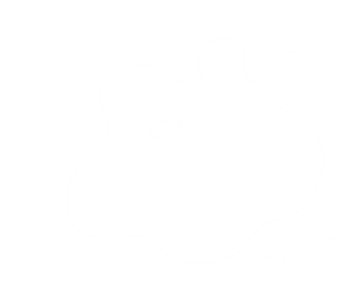 3
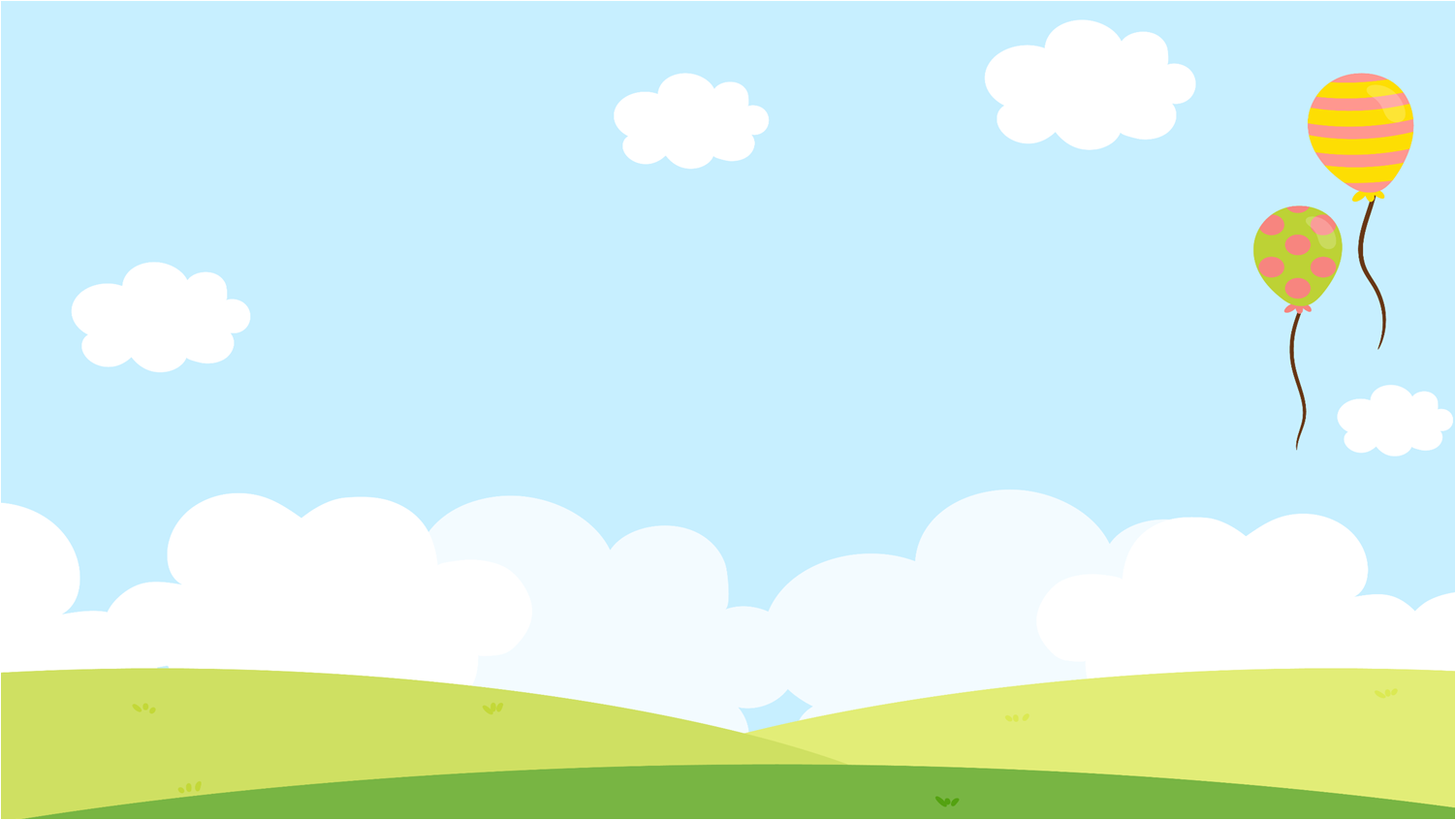 LUYỆN TẬP, SÁNG TẠO
Em hãy sử dụng những màu cơ bản đã học trang trí một chiếc cốc giấy( hoặc chai, lọ nhựa…)
theo ý thích.
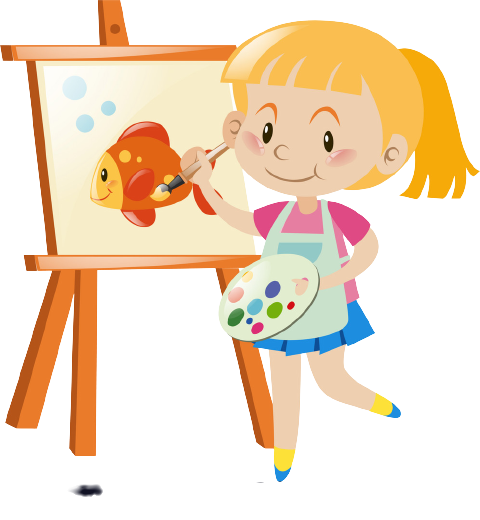 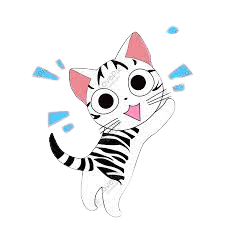 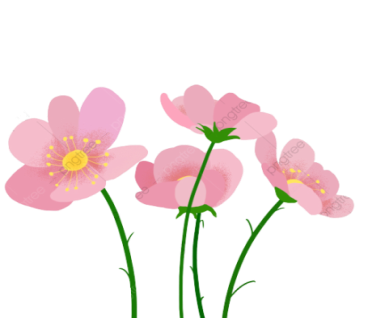 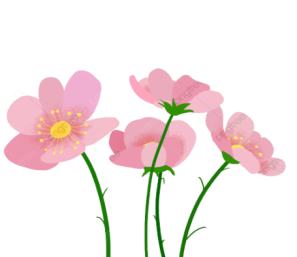 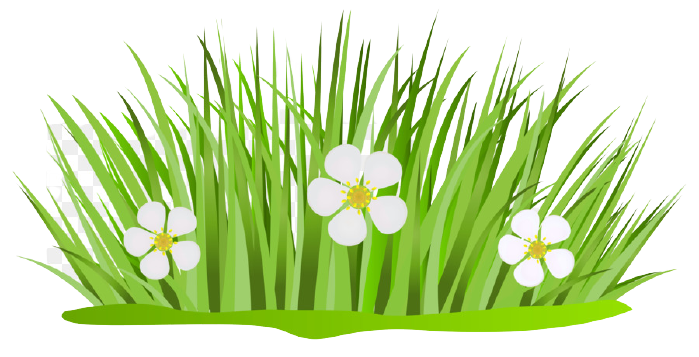 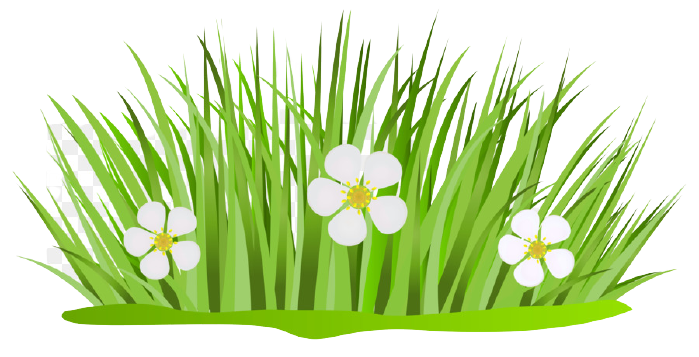 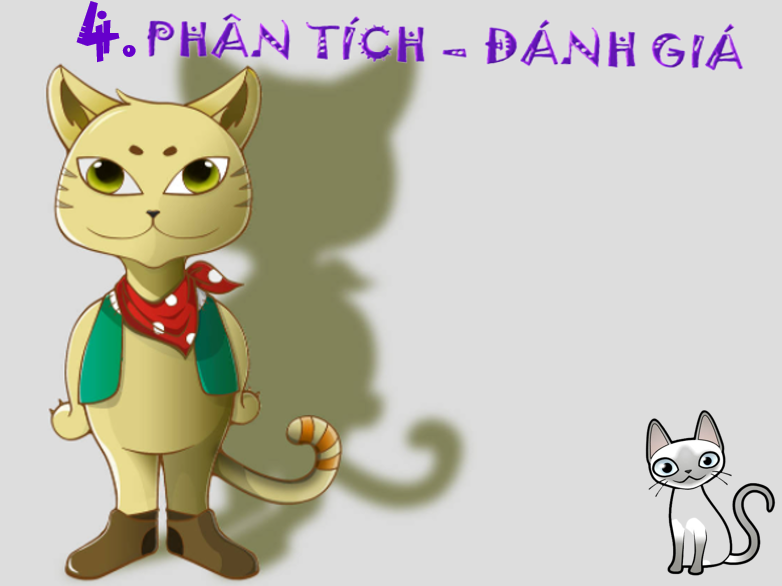 Hãy giới thiệu sản phẩm 
của mình 
cho người thân, bạn bè
và
Chụp ảnh và gửi cho Cô nhé!
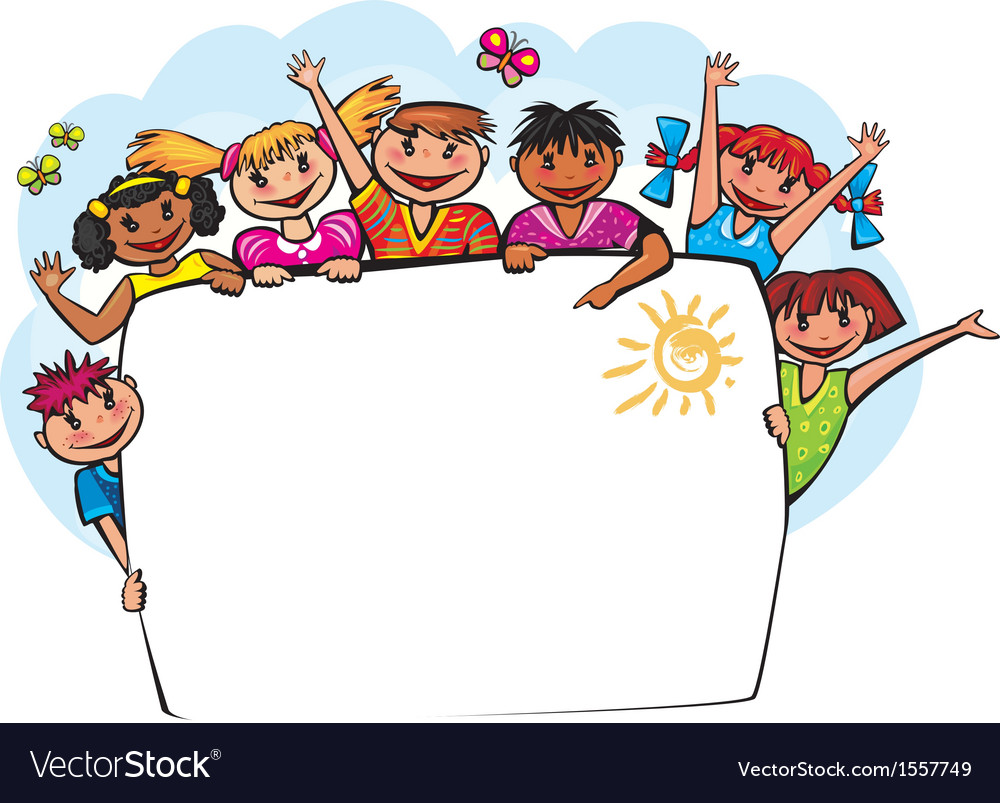 5.VẬN DỤNG,     PHÁT TRIỂN
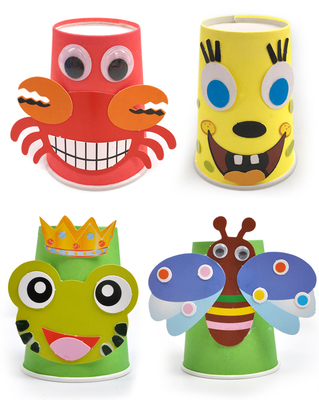 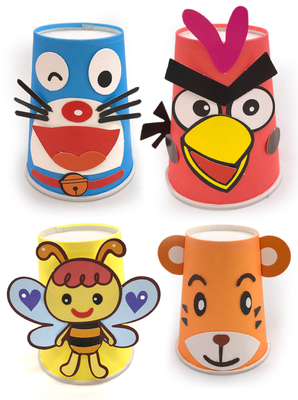 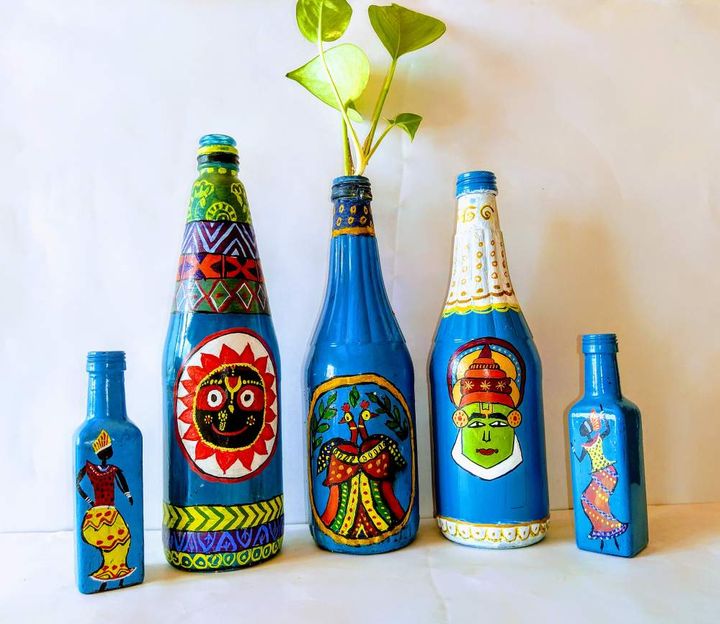 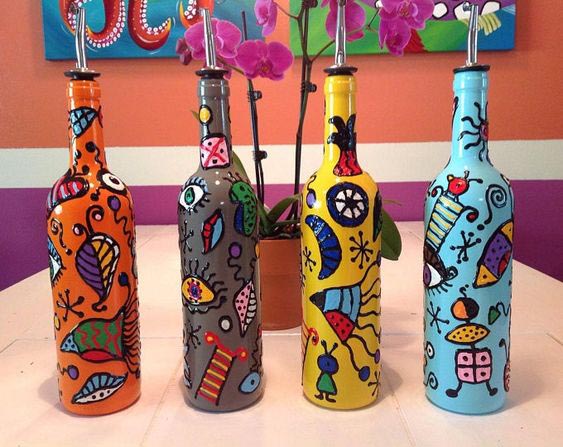 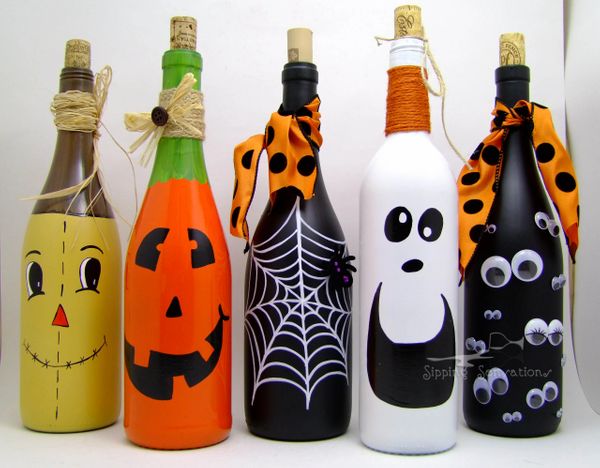 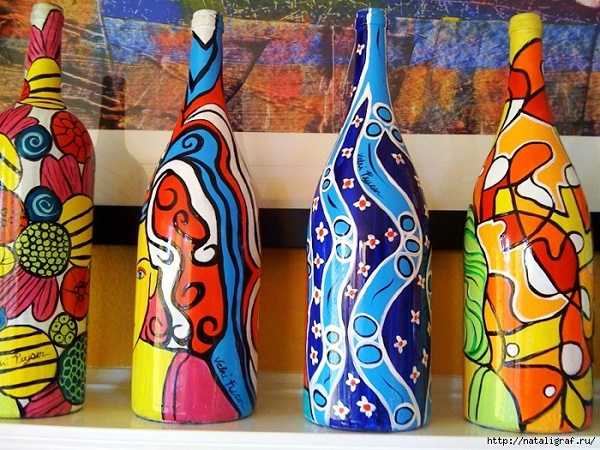